Calculus II for Management
Double Integrals
week 13
Lecture 13
Double integrals over a rectangular region
Double integrals over non-rectangular regions
Applications
Topics

Double Integrals over a Rectangular Region

Double Integrals over Non-Rectangular Regions

Applications
When we deal with integrand functions of several variables we need to be clear on which variable we need to use for integration
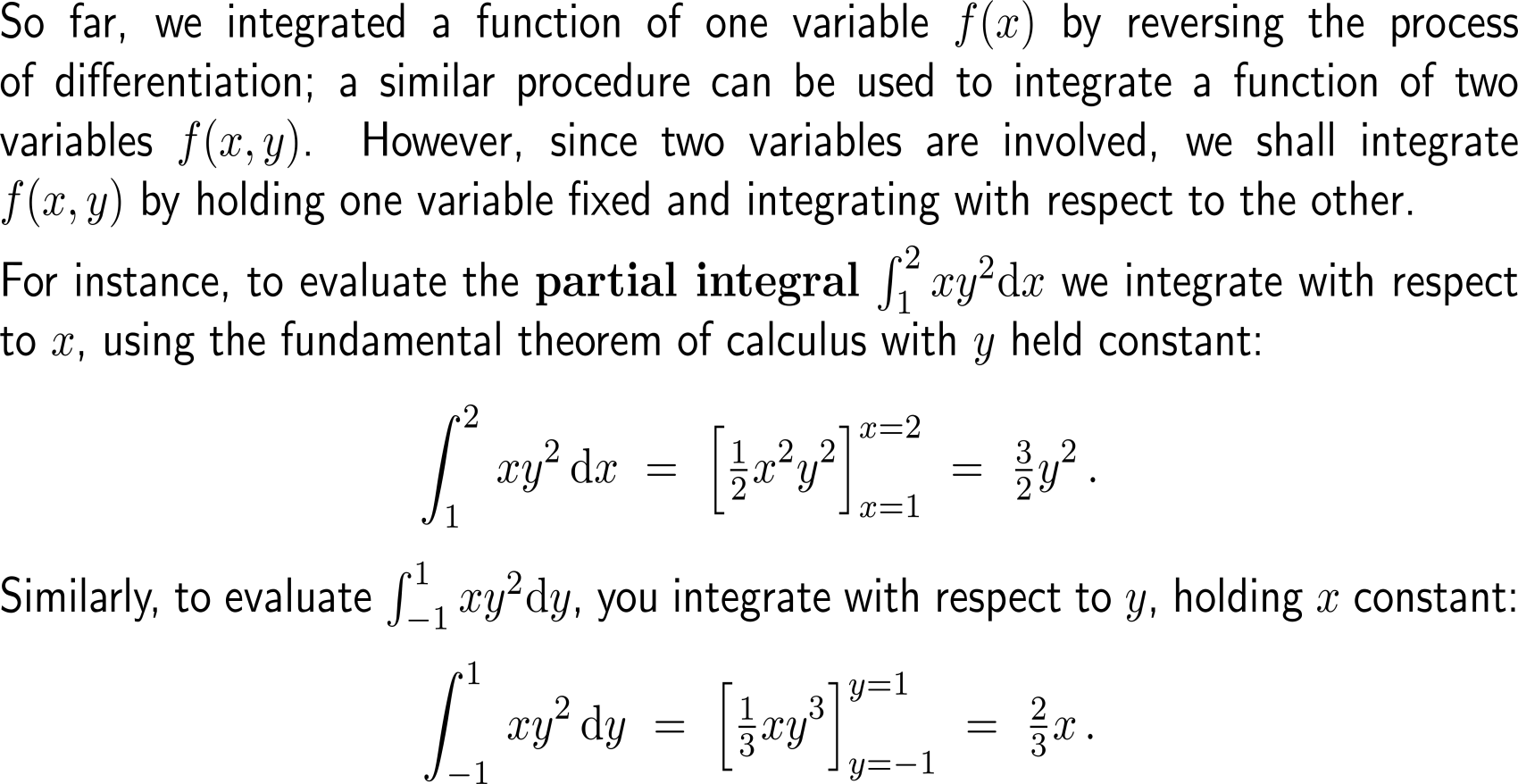 Successive integration w.r.t. the involved variables leads to iterated integrals or nested integrals …
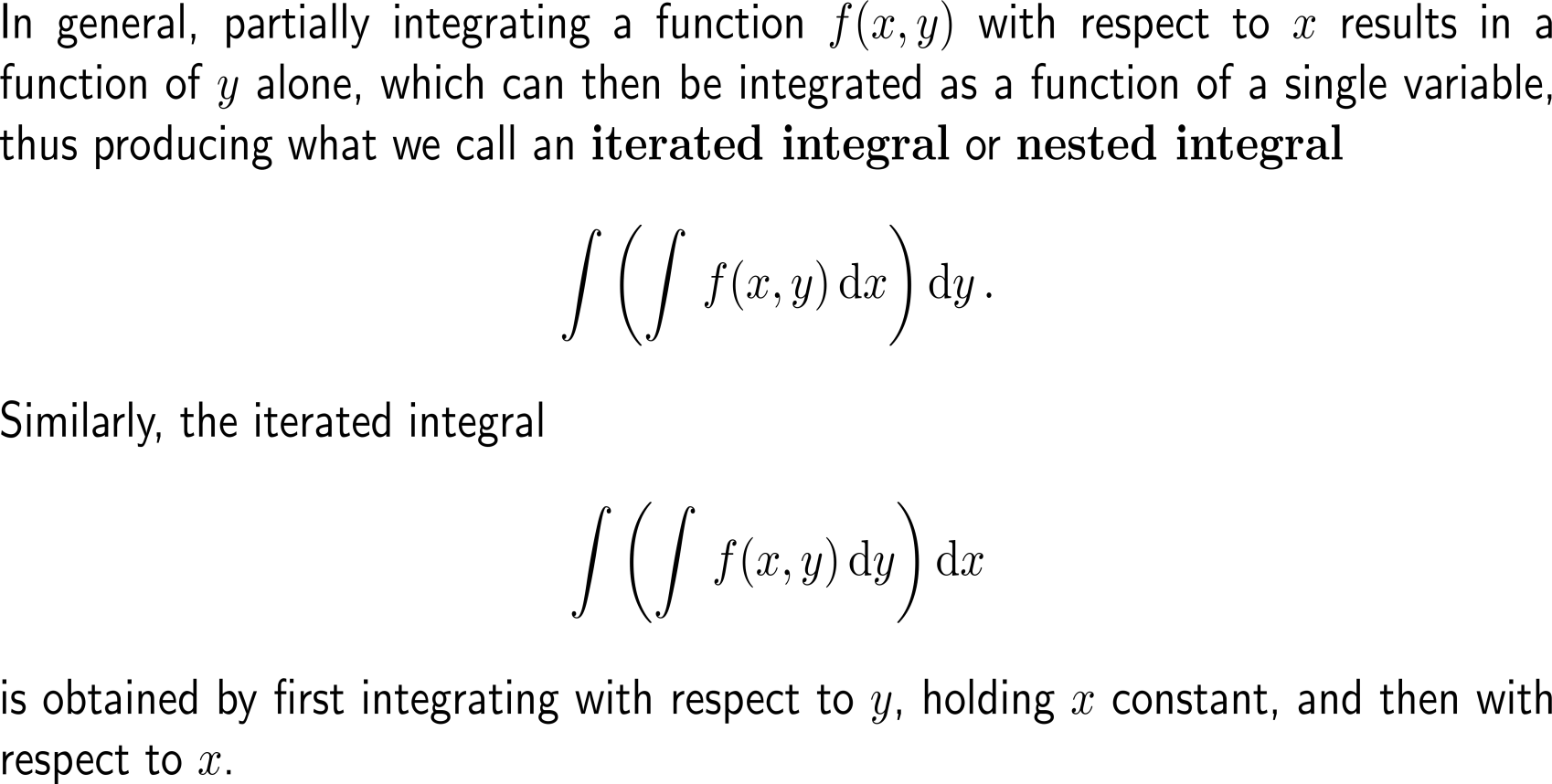 … that are solved by first integrating w.r.t. one variable and then w.r.t. the other variable
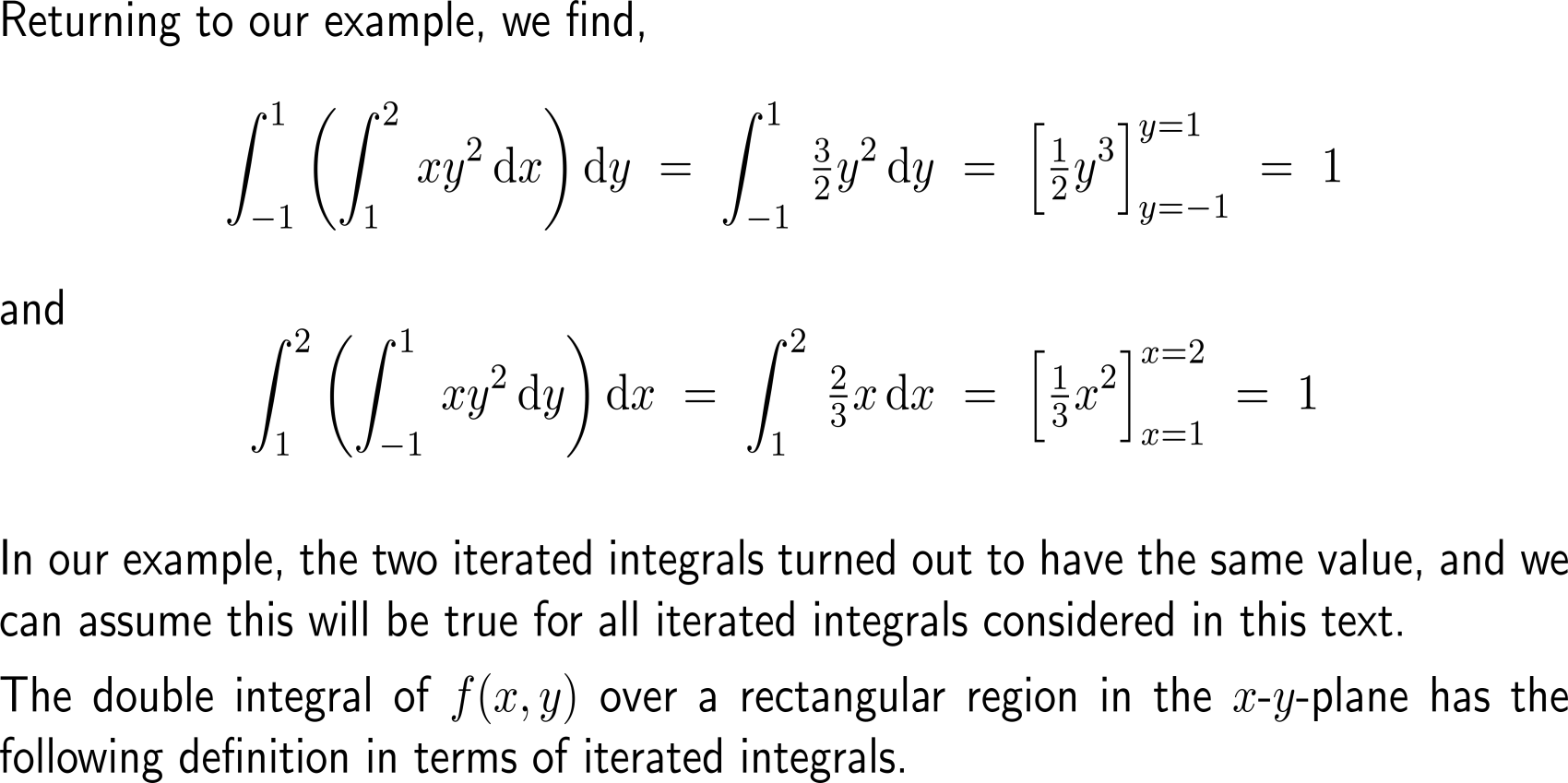 For a double integral over a rectangular region the order of integration is irrelevant (this statement is often called Fubini’s Theorem)
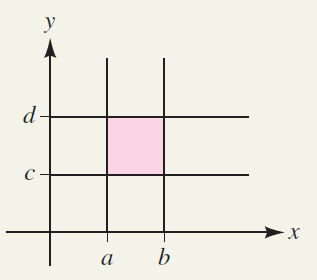 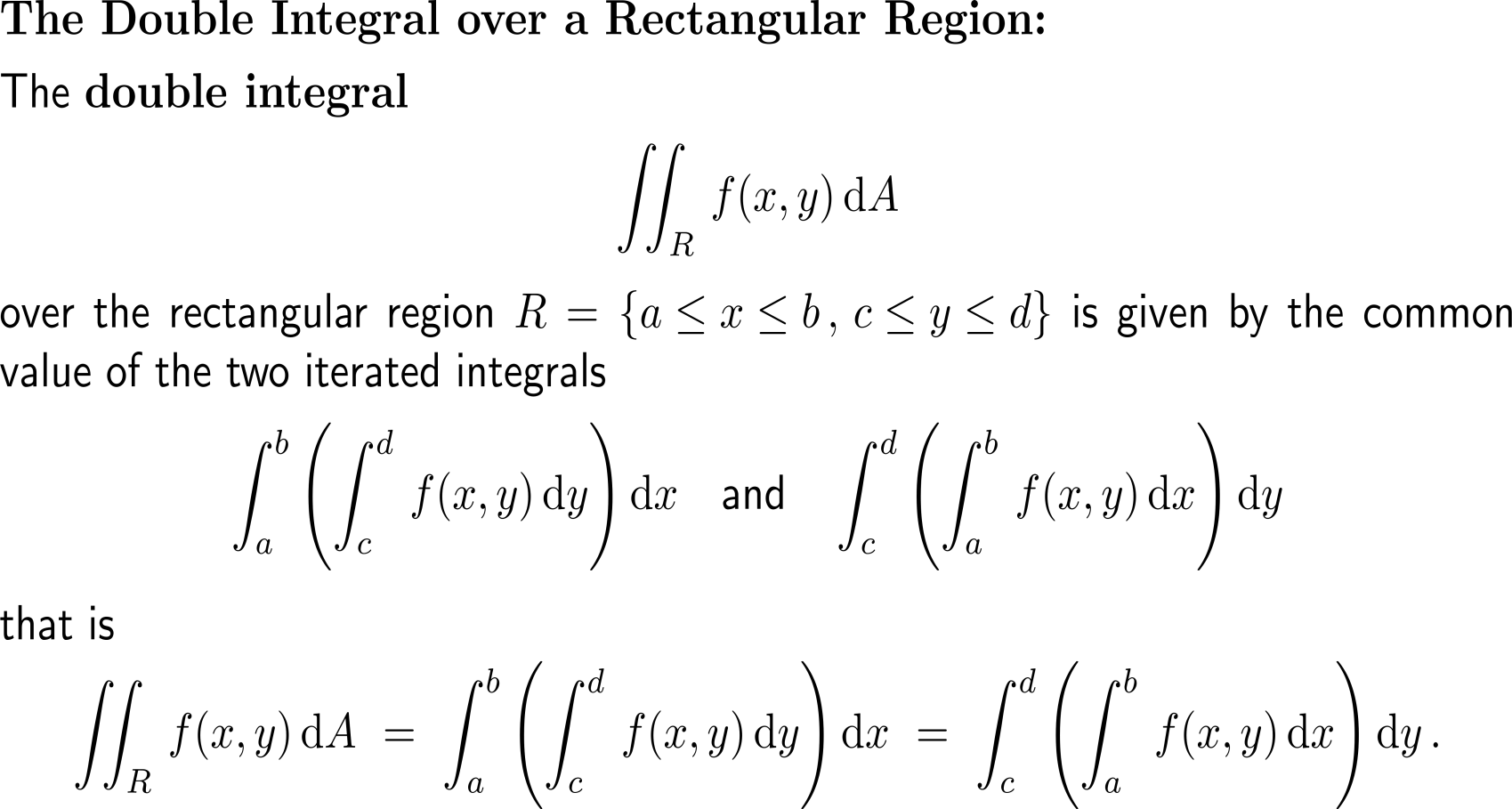 Example:Evaluating a double integral
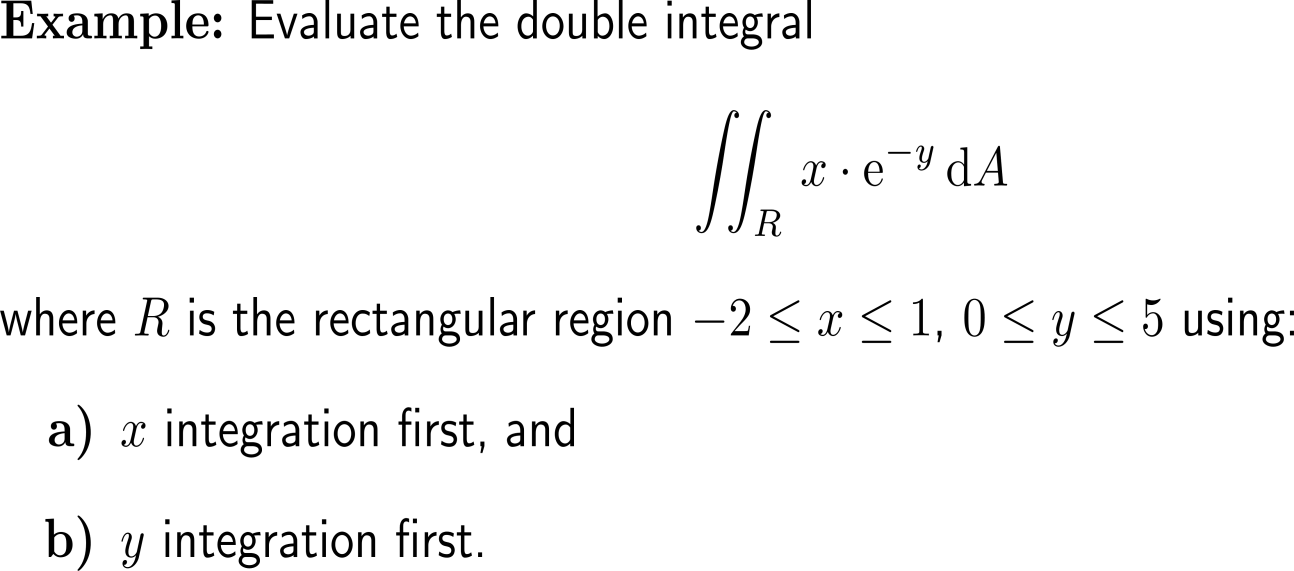 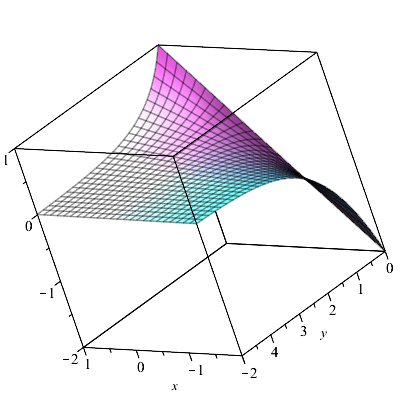 Example:Evaluating a double integral
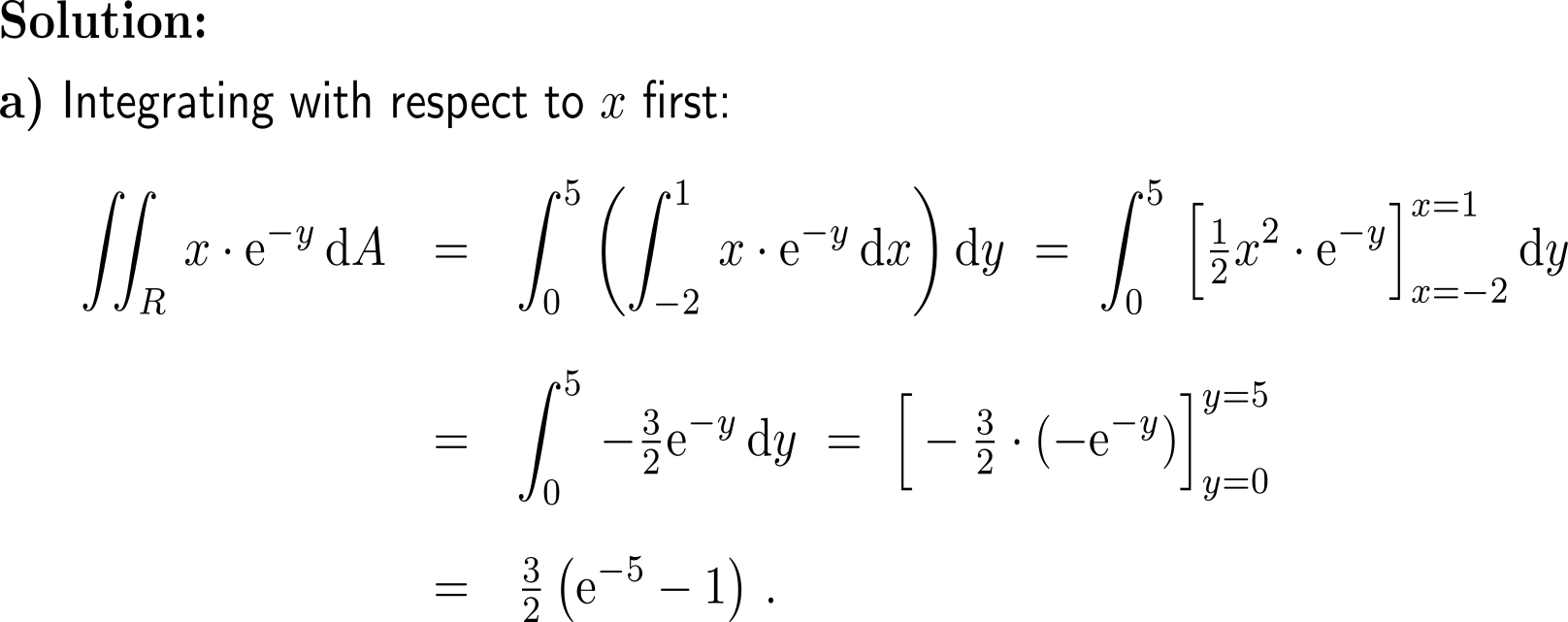 Example:Evaluating a double integral
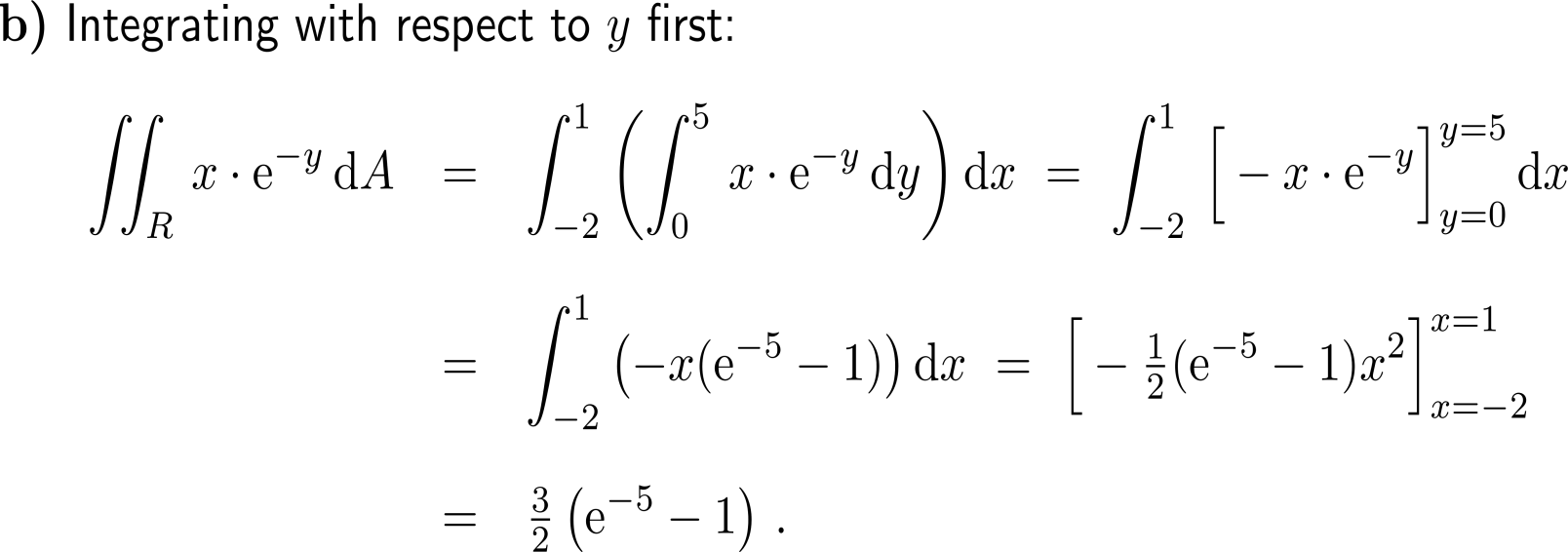 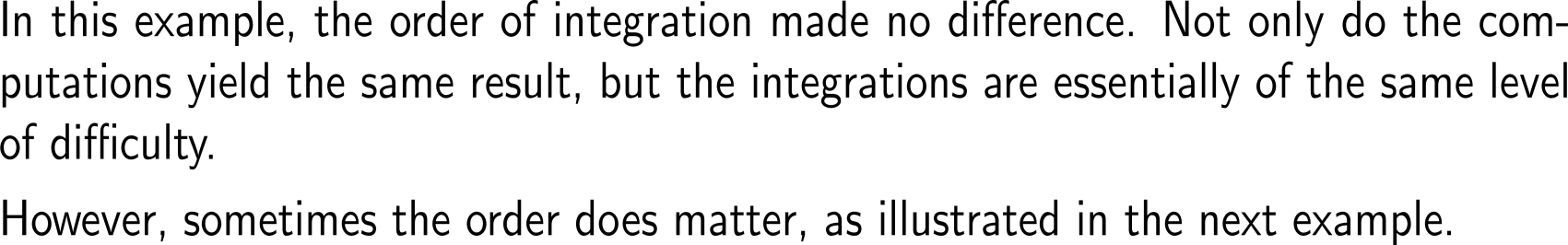 Example:Evaluating a double integral
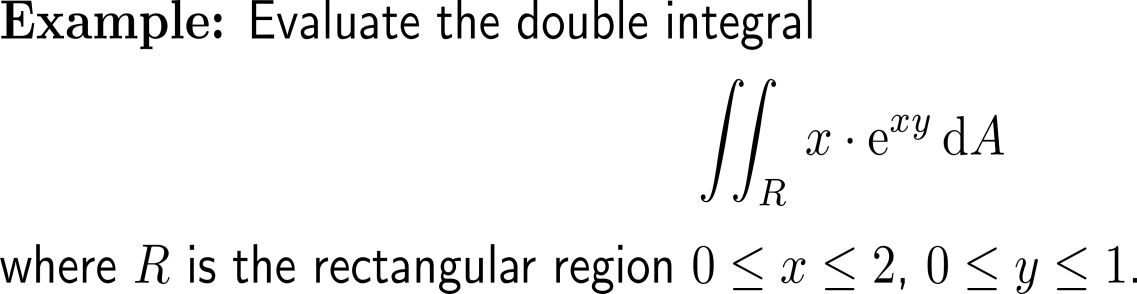 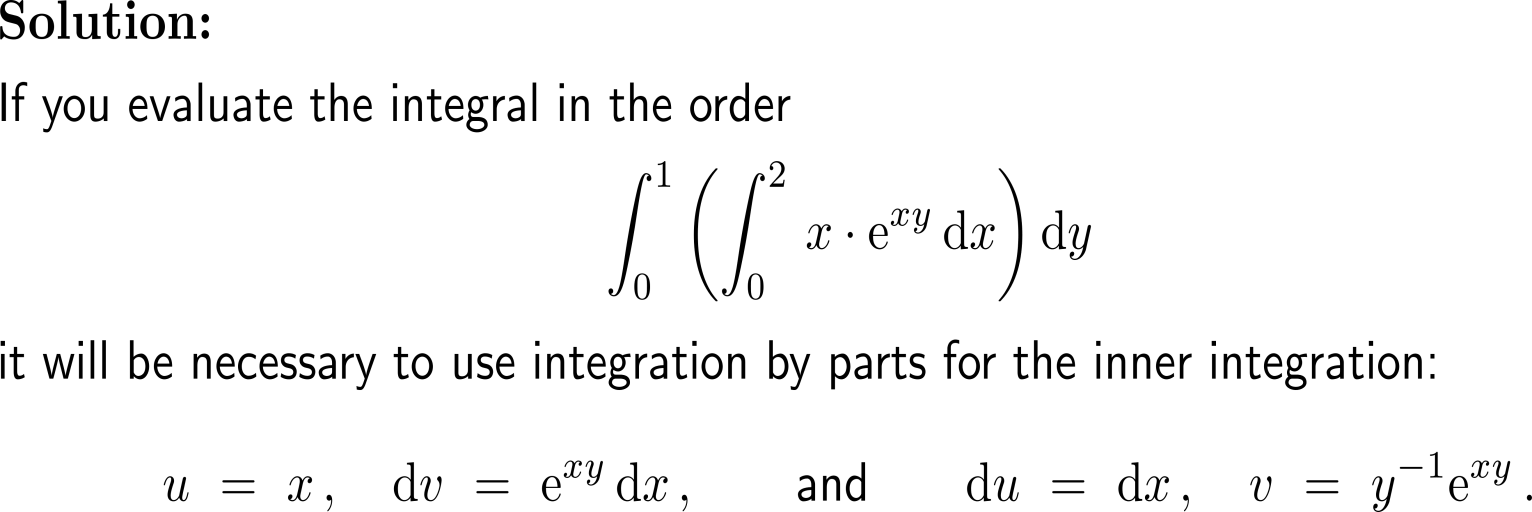 Example:Evaluating a double integral
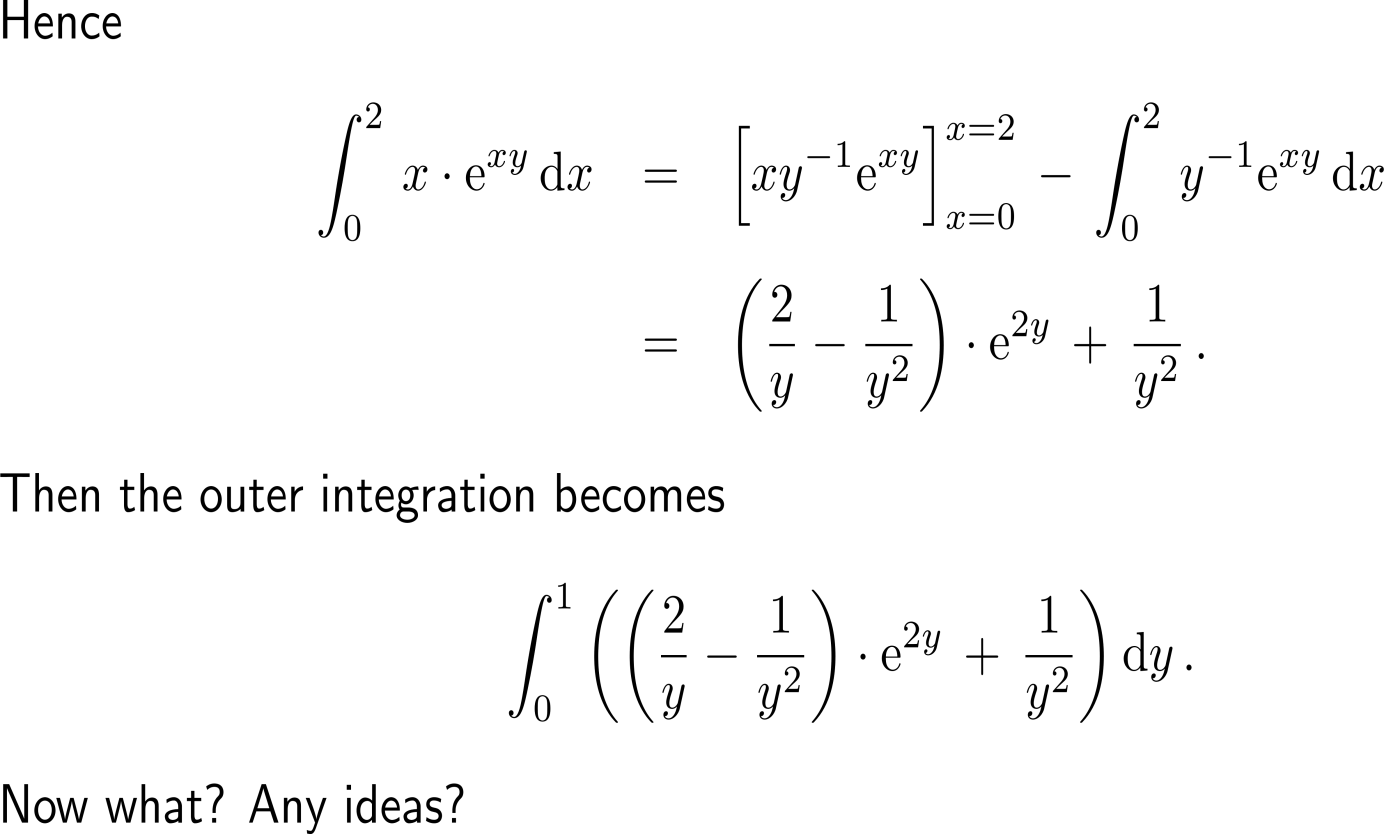 Example:Evaluating a double integral
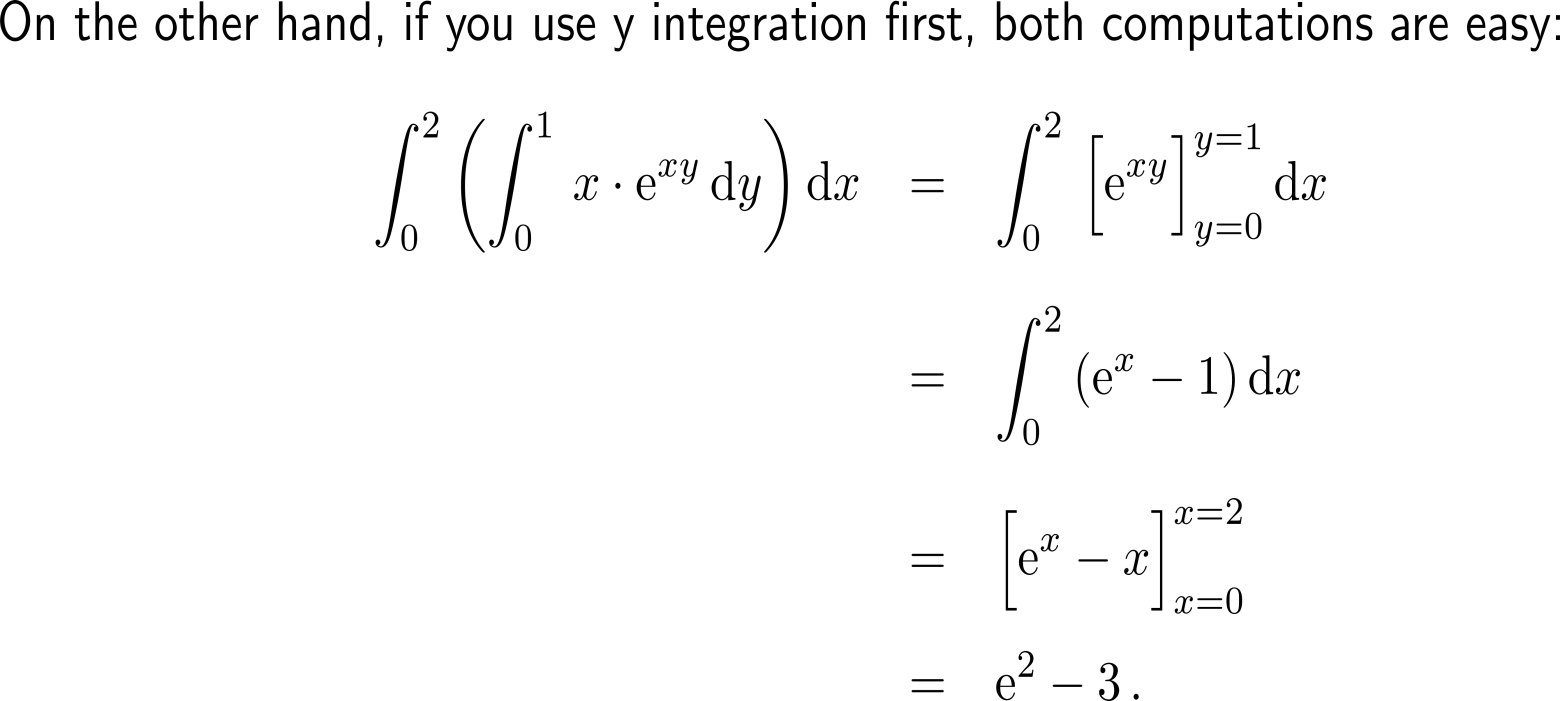 Example:Evaluating a double integral over an rectangular region
10 minutes
self/ group work
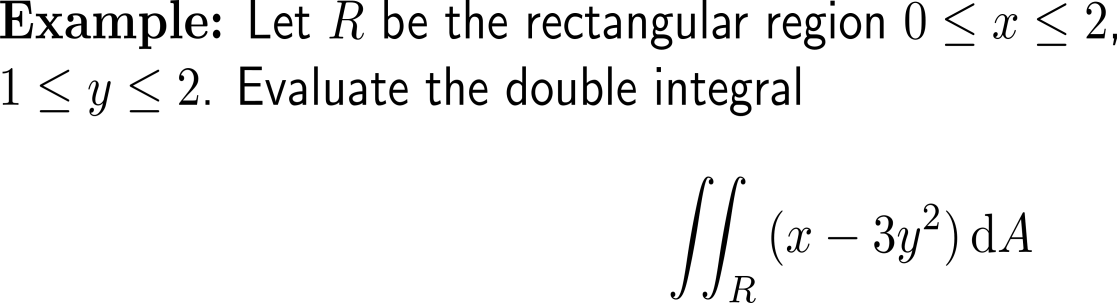 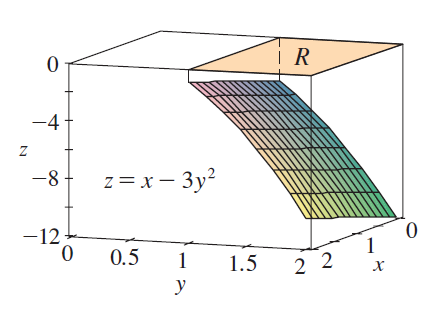 please, upload your solutions to the chat
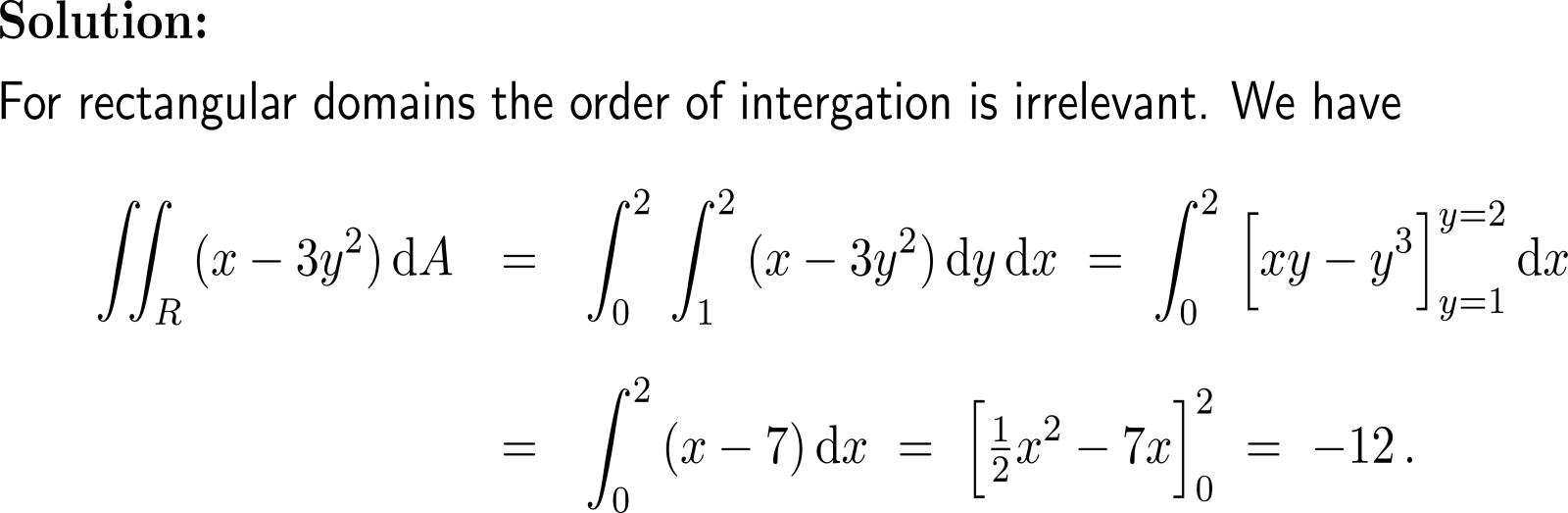 Topics

Double Integrals over a Rectangular Region

Double Integrals over Non-Rectangular Regions

Applications
If the region of integration is bounded above and below by a function in x then we can use vertical cross sections to express the region (1/ 2)
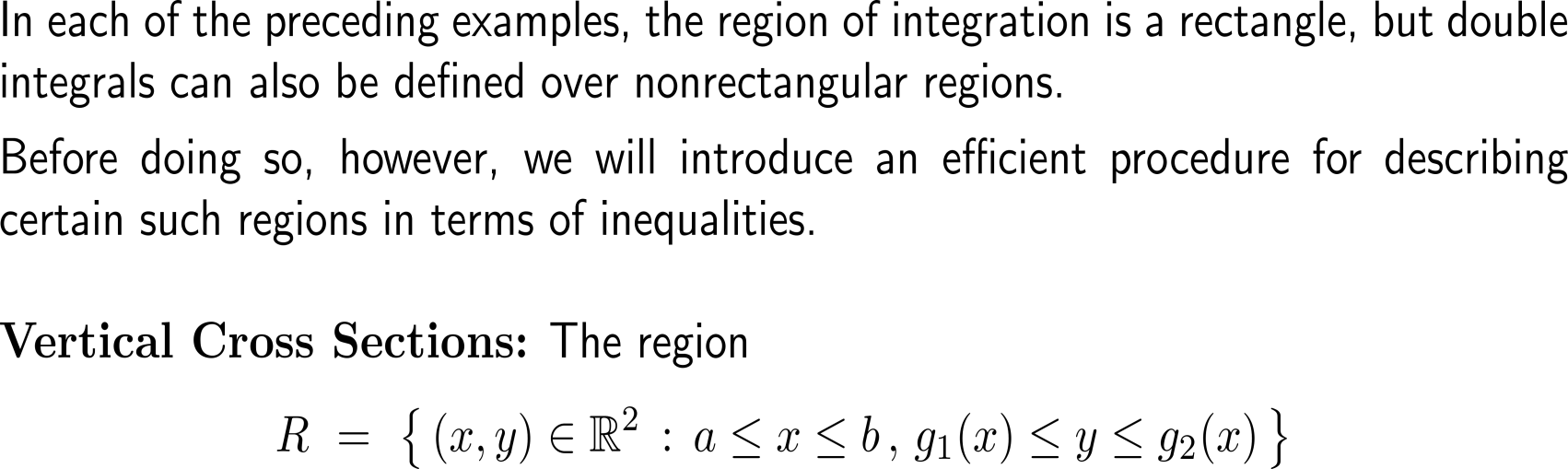 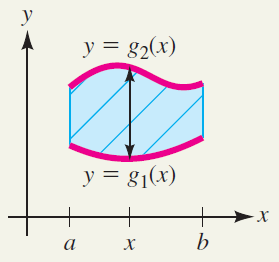 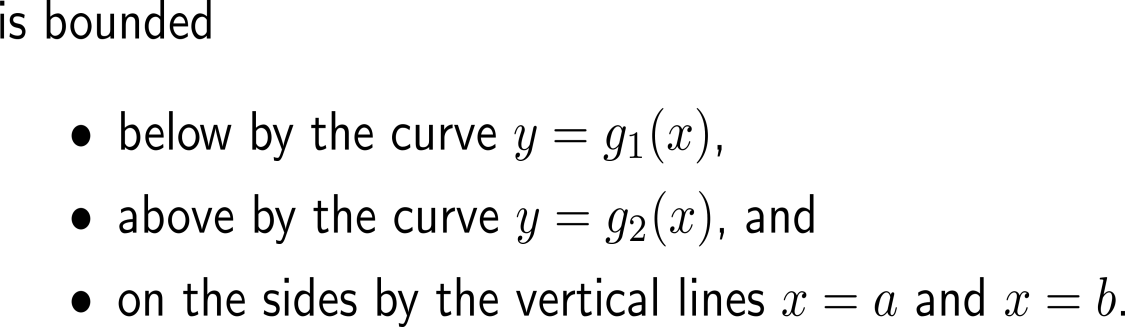 If the region of integration is bounded above and below by a function in x then we can use vertical cross sections to express the region (2/ 2)
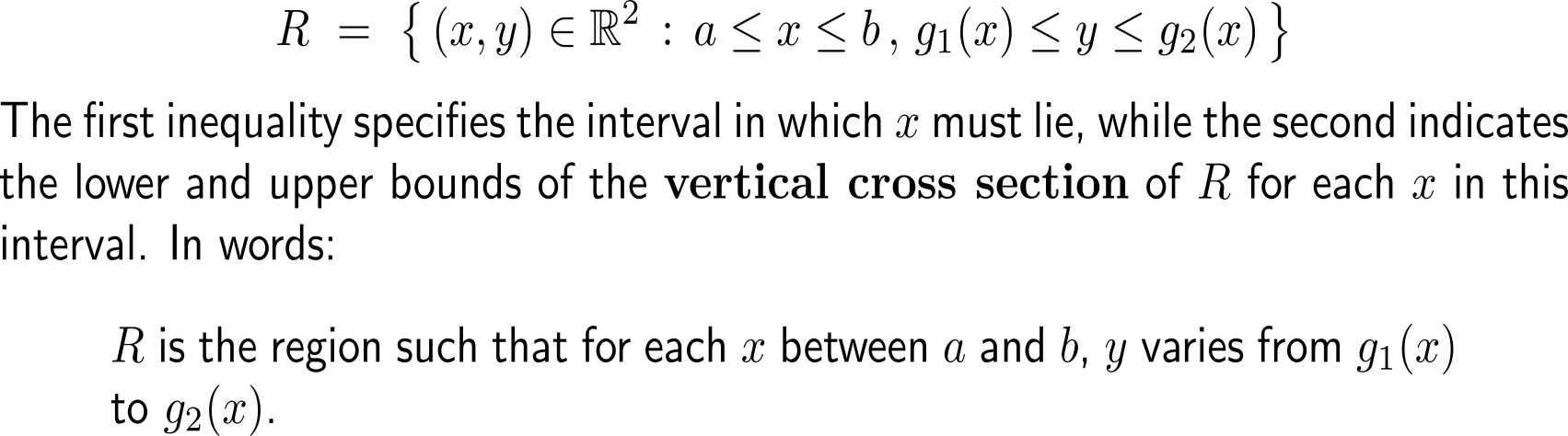 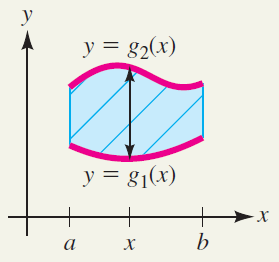 Vertical cross section
Example:Describing a region by vertical cross sections
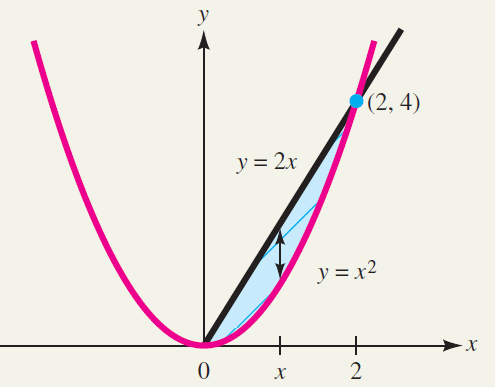 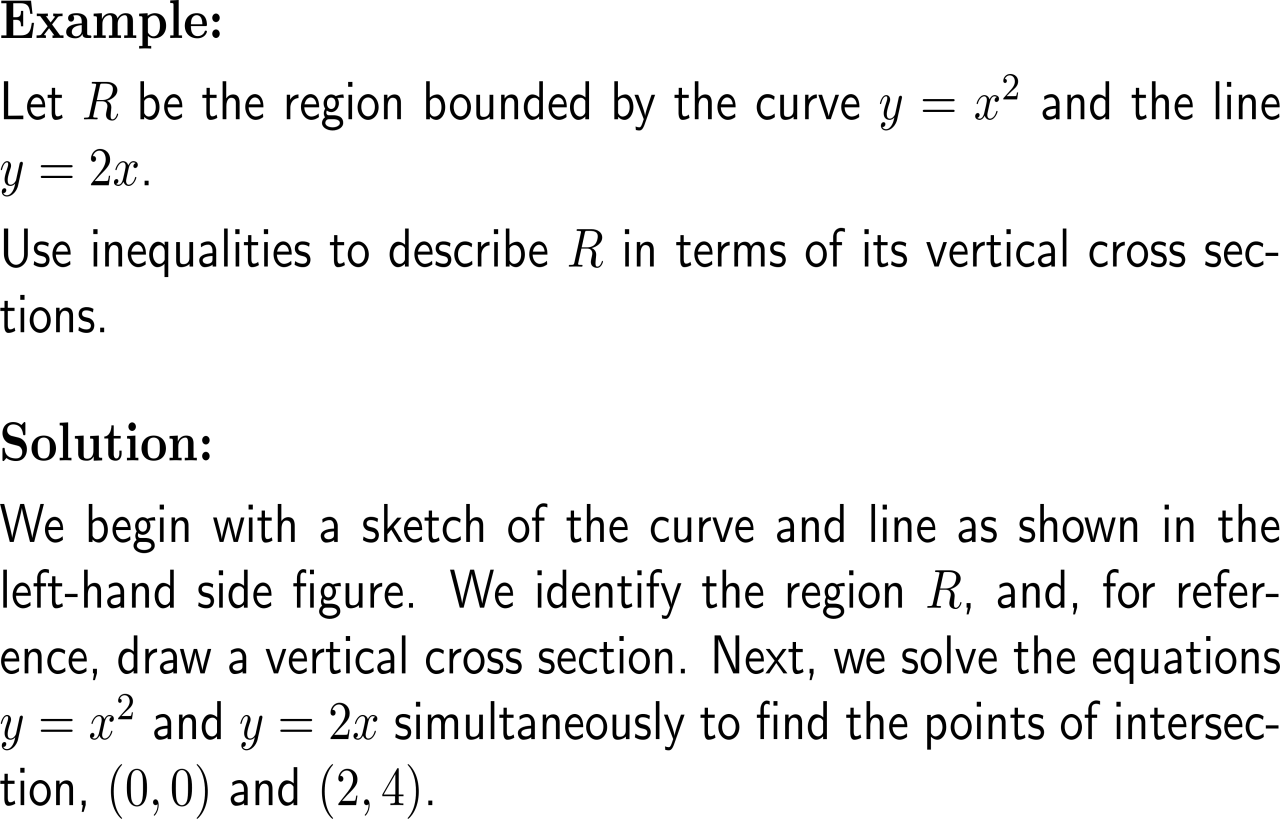 Example:Describing a region by vertical cross sections
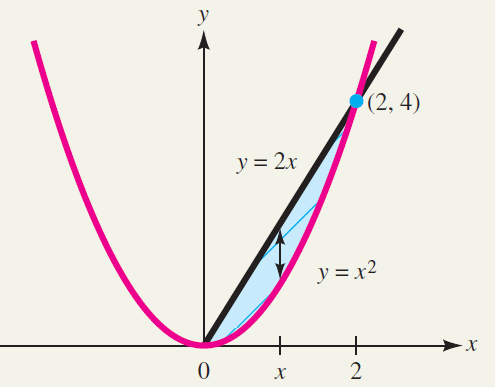 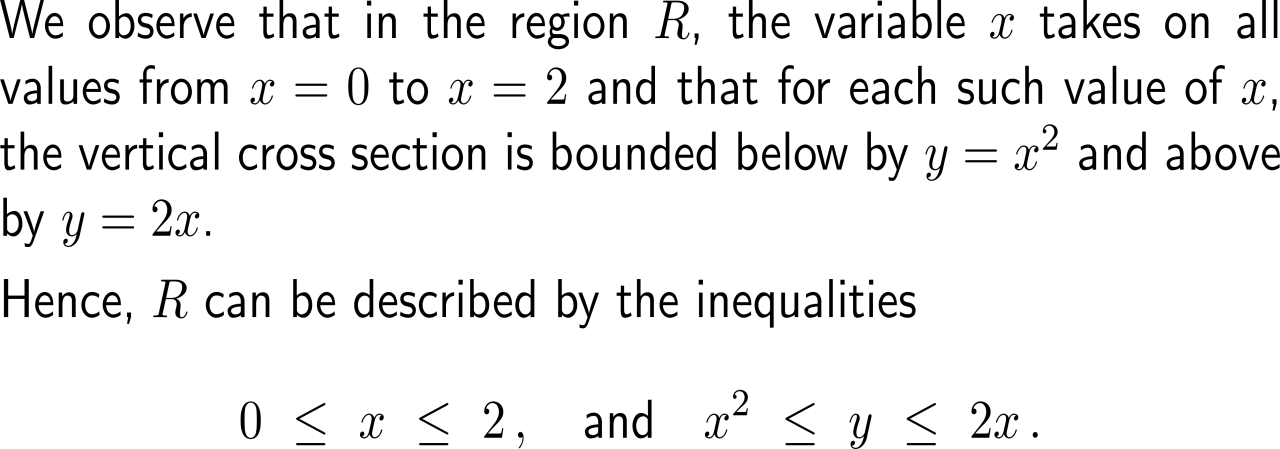 If the region of integration is bounded from the right and left by a function in y then we can use horizontal cross sections to express the region
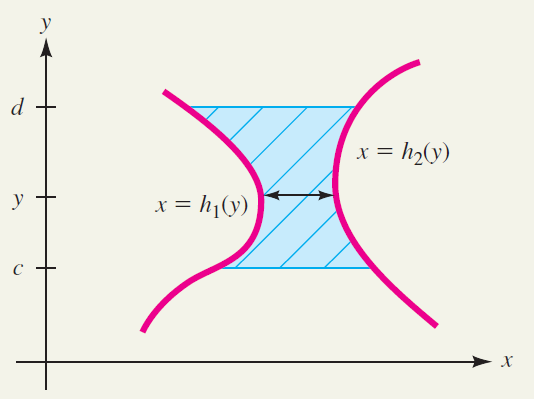 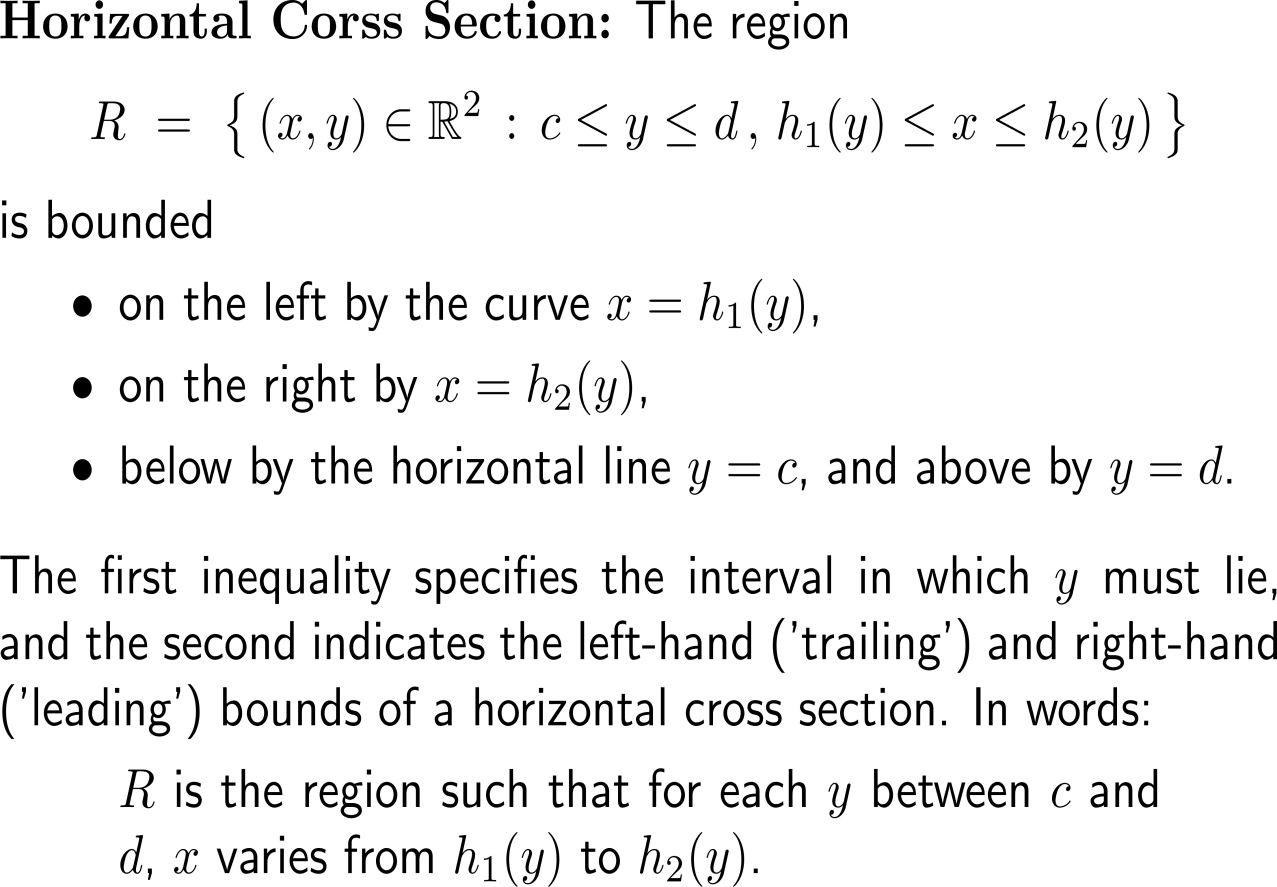 Example:Describing a region by horizontal cross sections
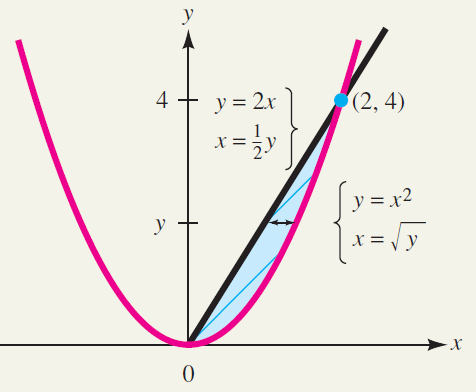 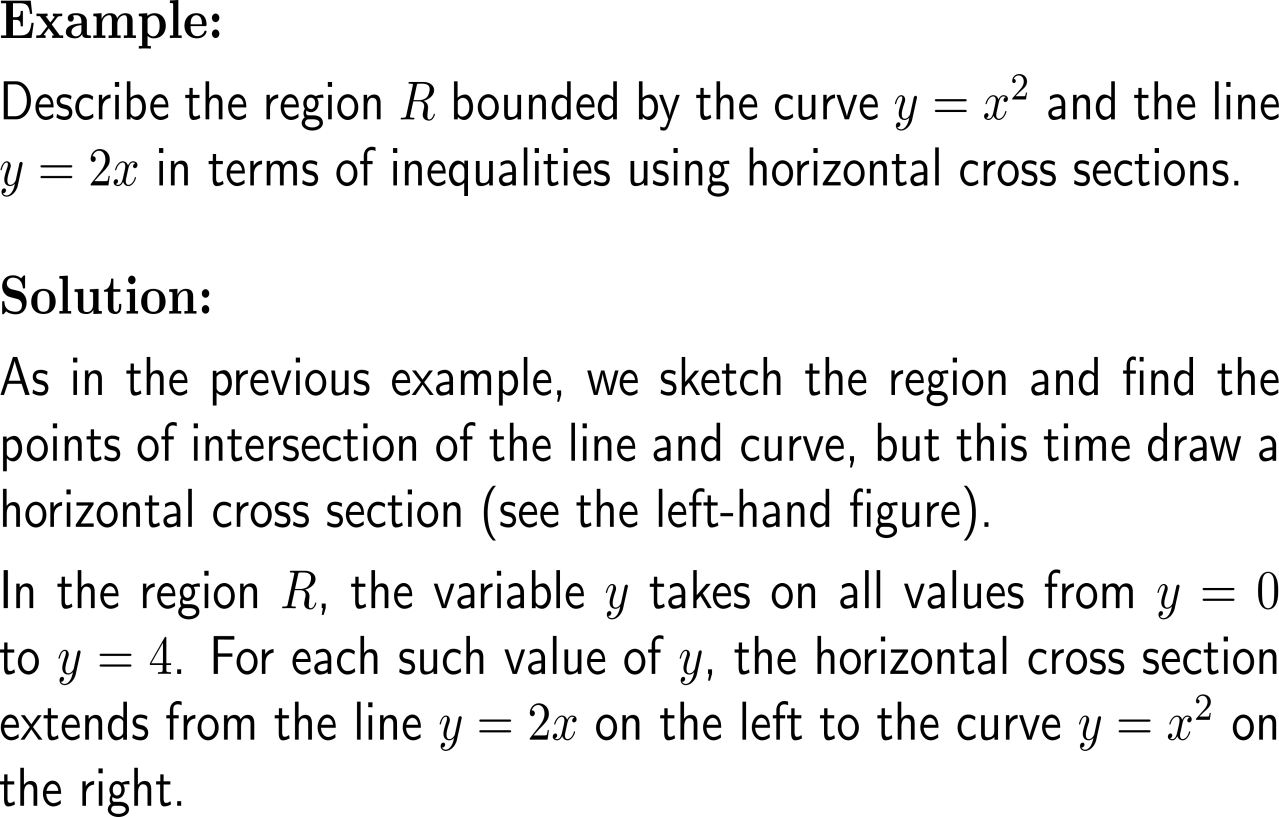 Example:Describing a region by horizontal cross sections
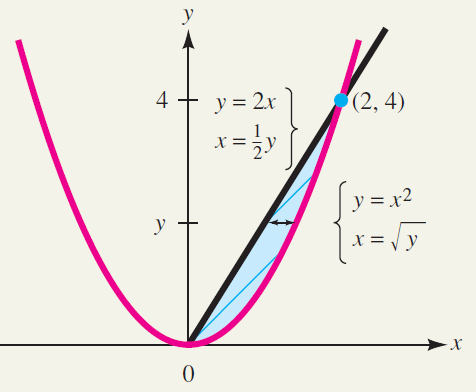 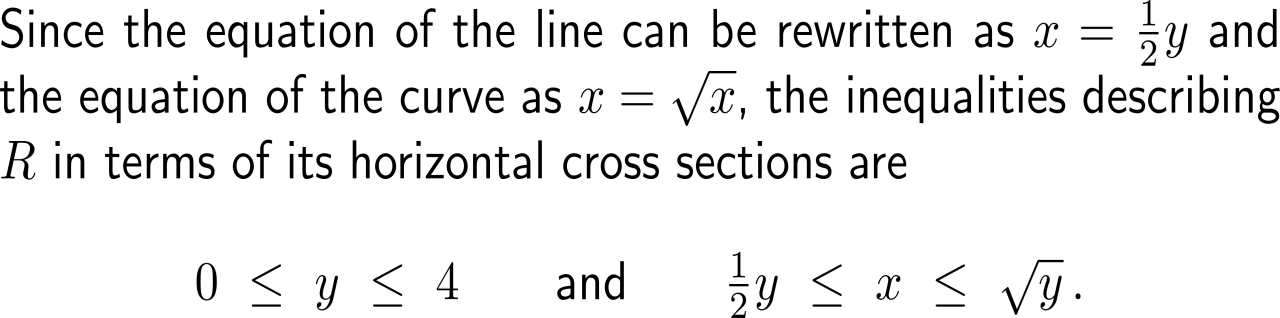 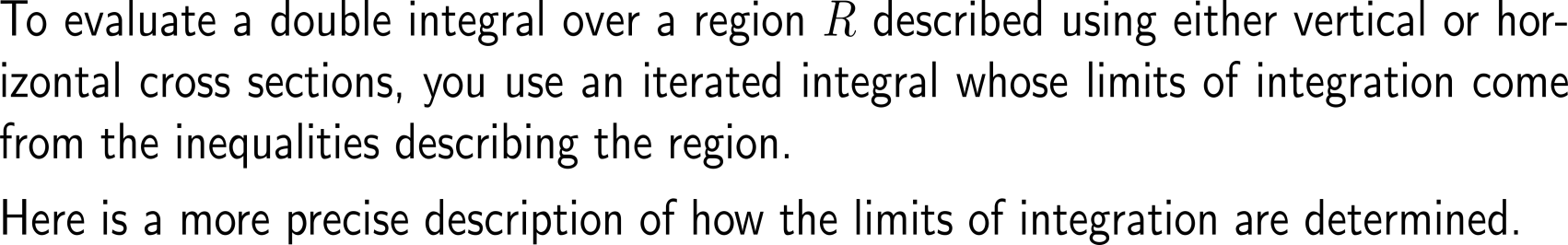 Summary:Vertical and horizontal cross sections and the integrals they lead to
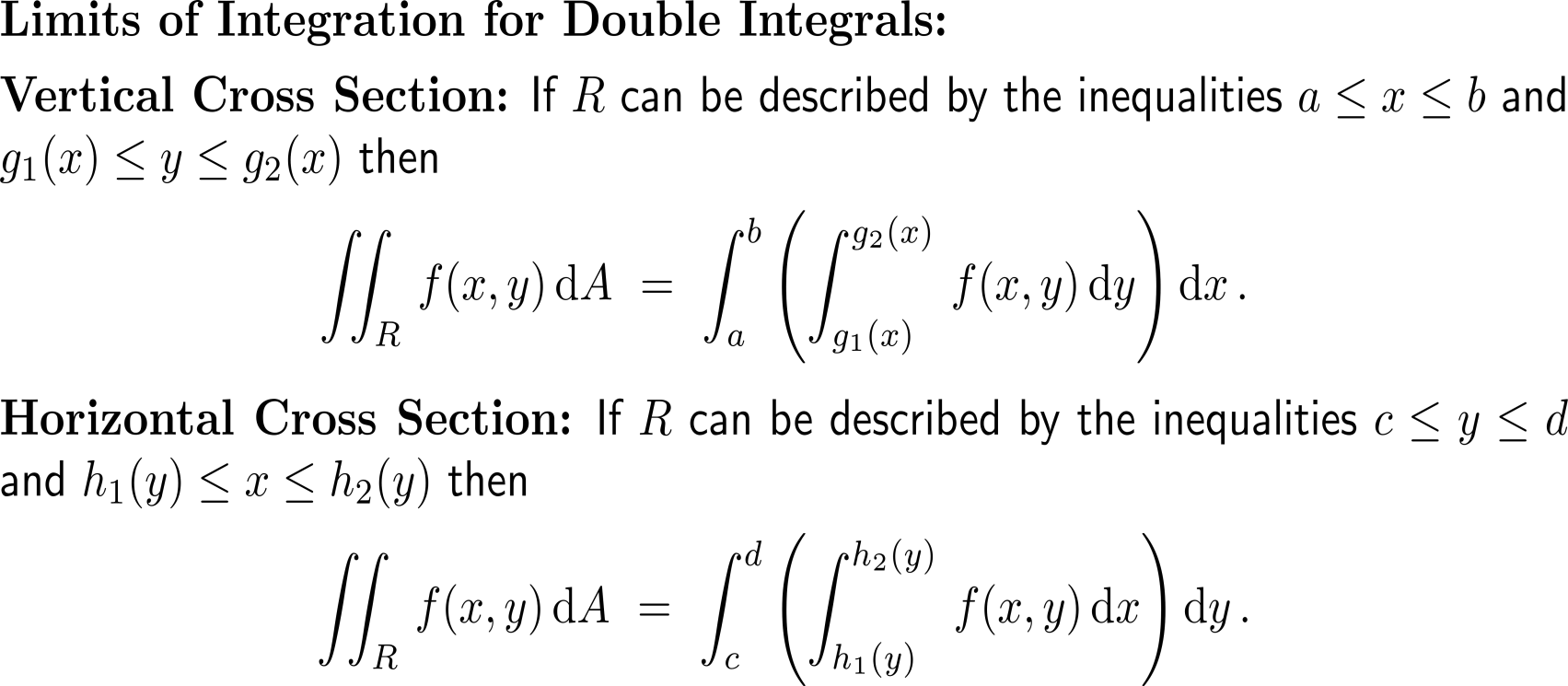 When being free to choose the order of integration, always go for that which results in the easier to handle integrals
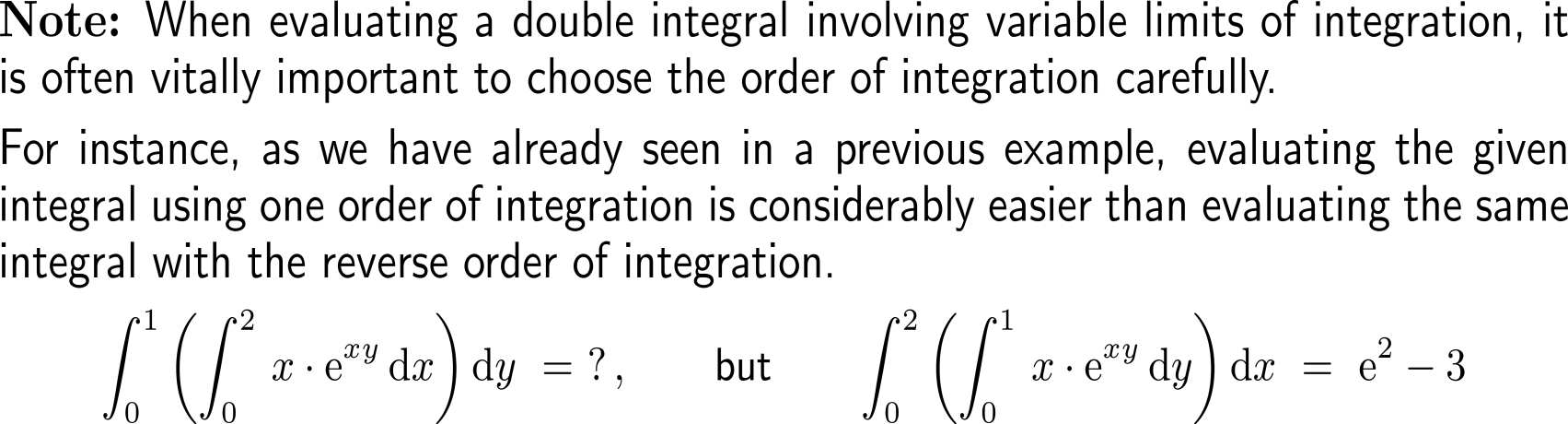 Example:Evaluating a double integral over a region
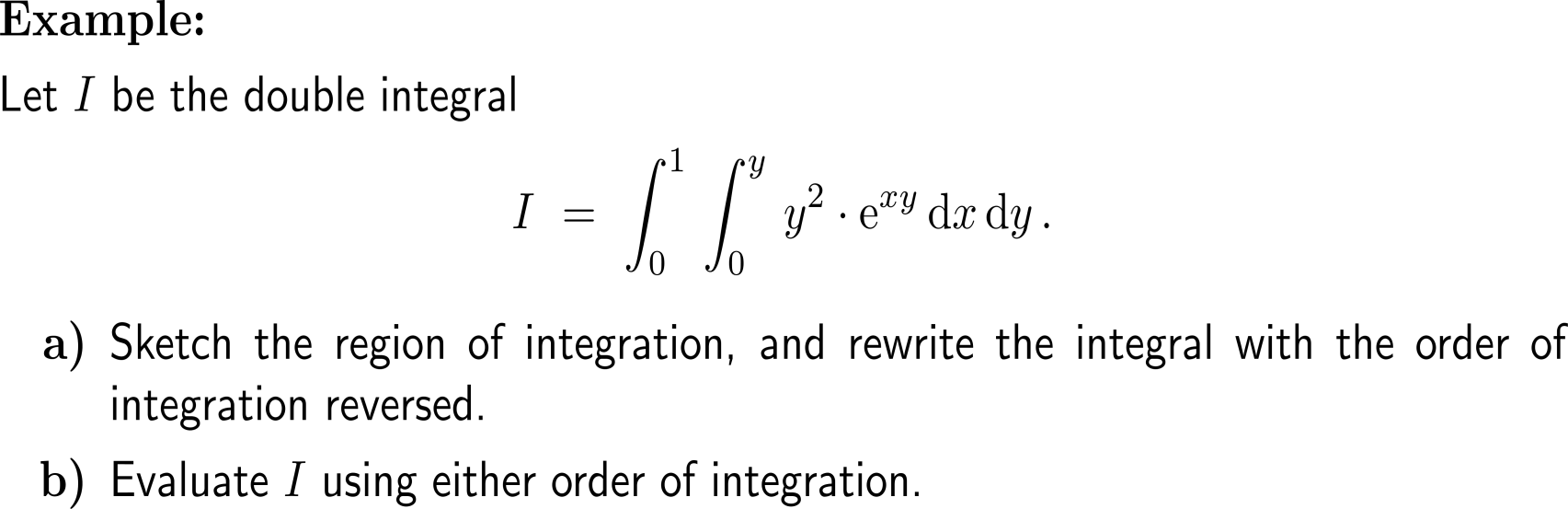 Example:Evaluating a double integral over a region
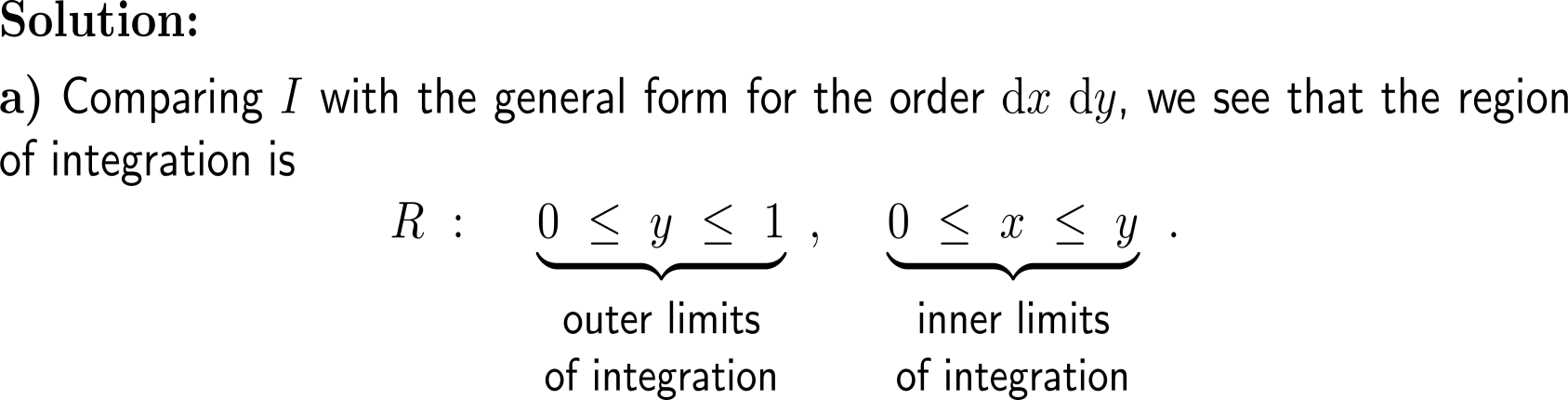 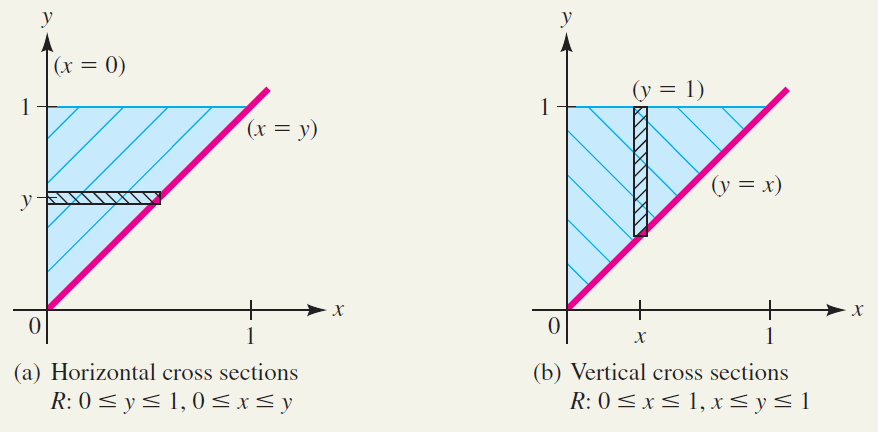 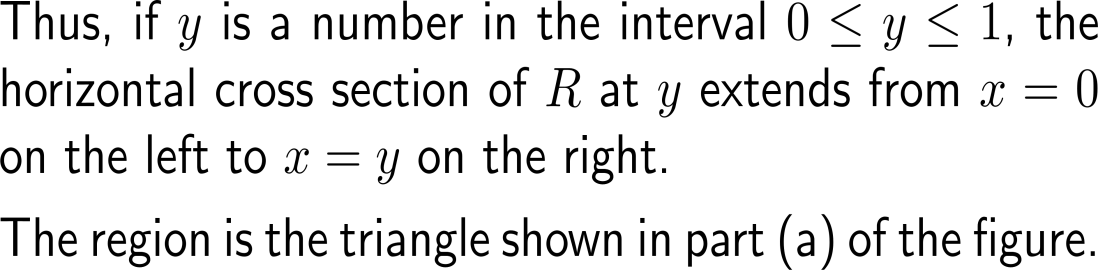 Example:Evaluating a double integral over a region
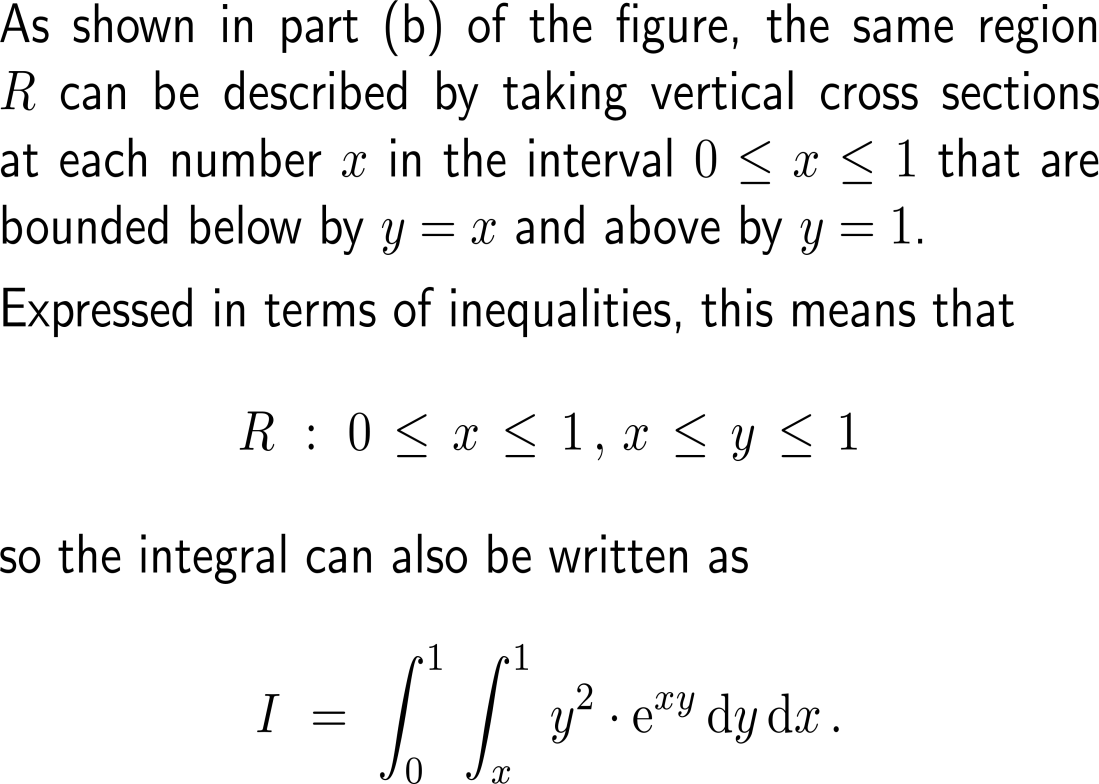 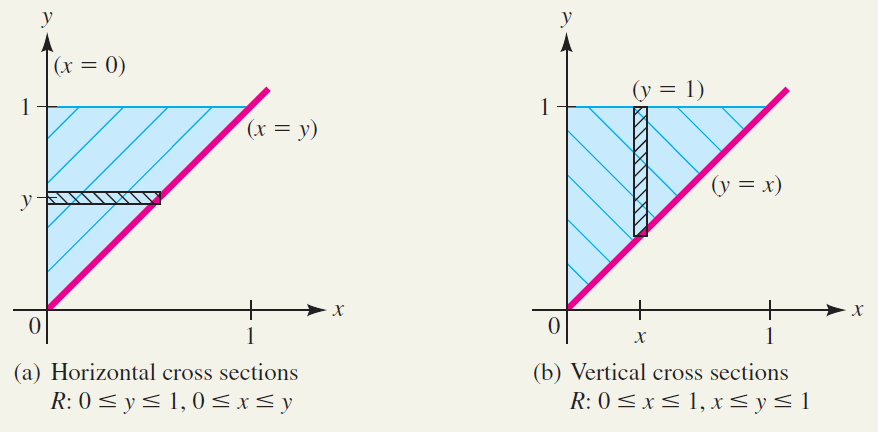 Example:Evaluating a double integral over a region
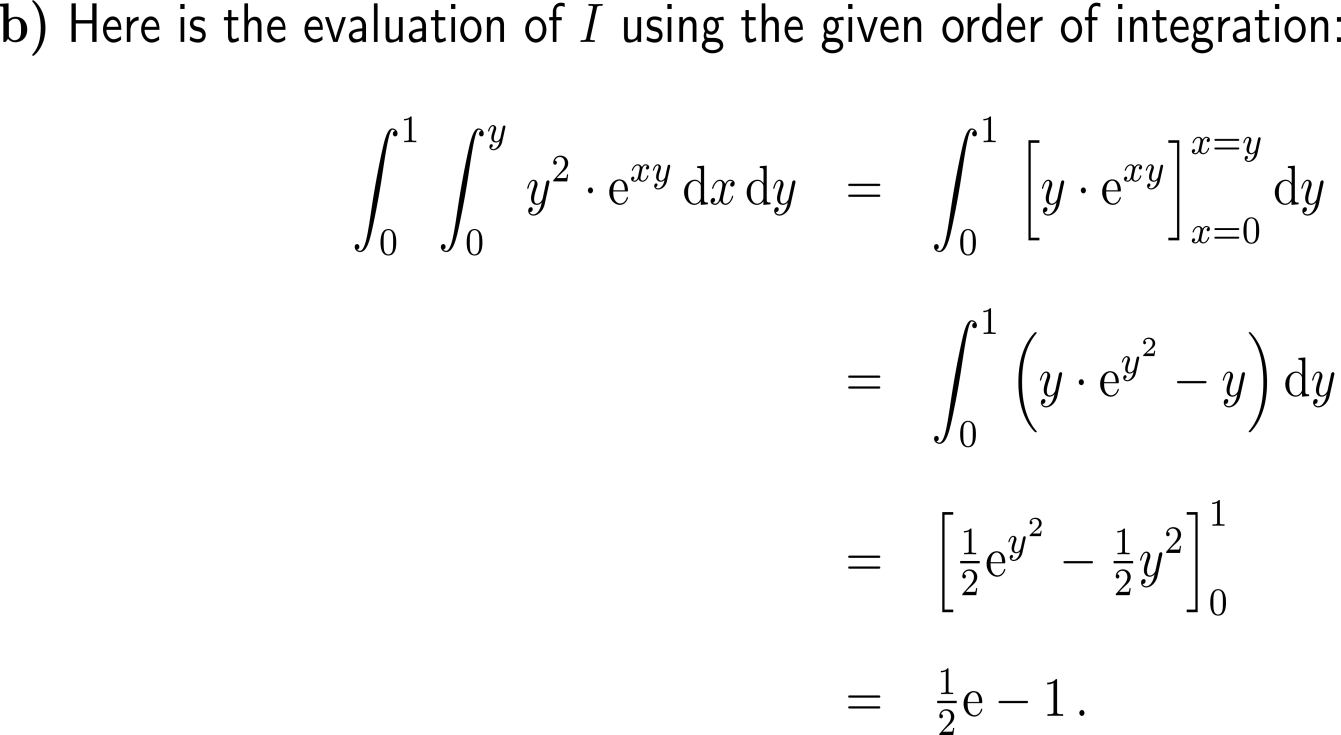 Topics

Double Integrals over a Rectangular Region

Double Integrals over Non-Rectangular Regions

Applications
Area
Volume
Average value
Population size
Application:Area of a region in the plane (1/ 2)
area
volume
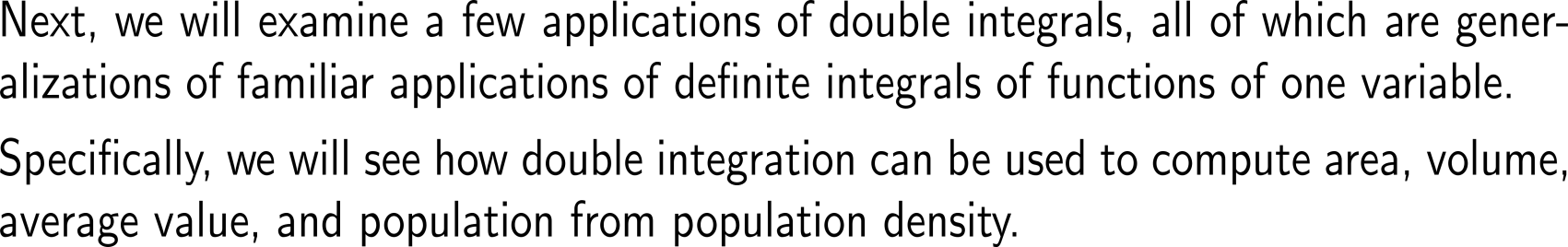 av. value
population
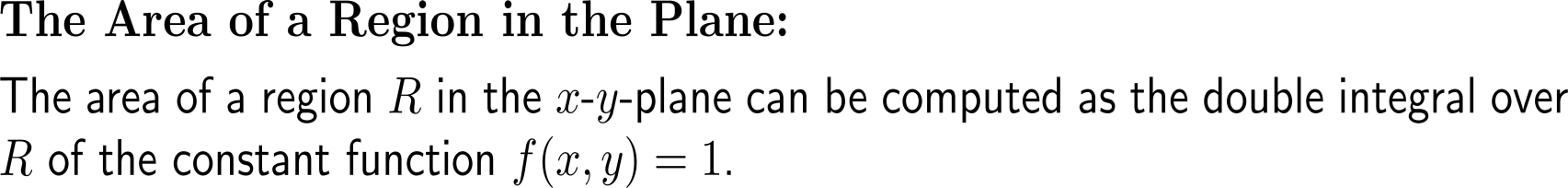 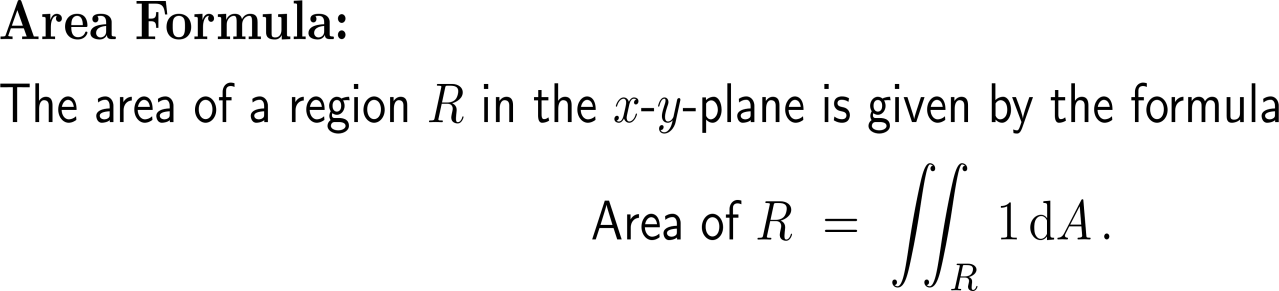 Application:Area of a region in the plane (2/ 2)
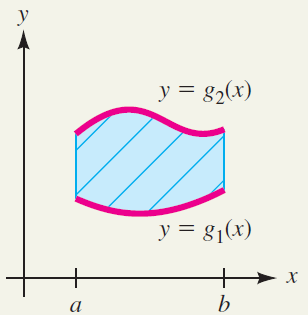 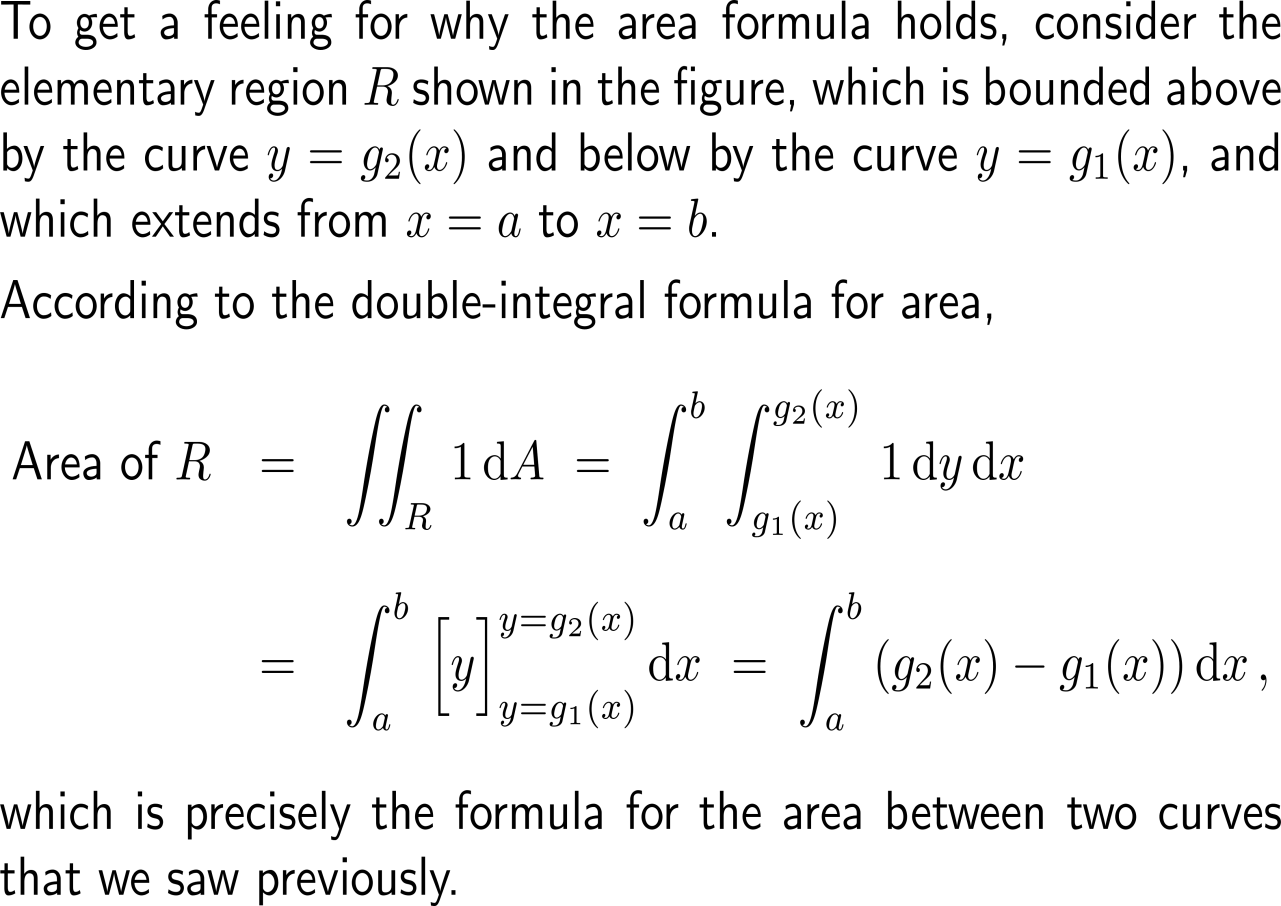 Example:Finding an area using a double integral
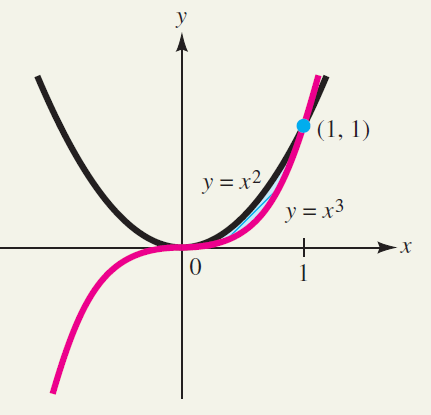 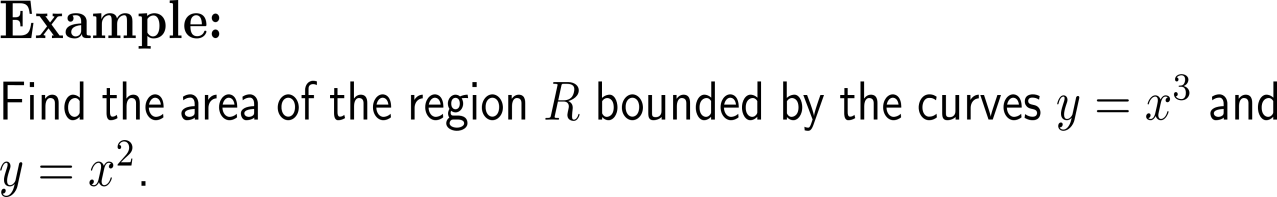 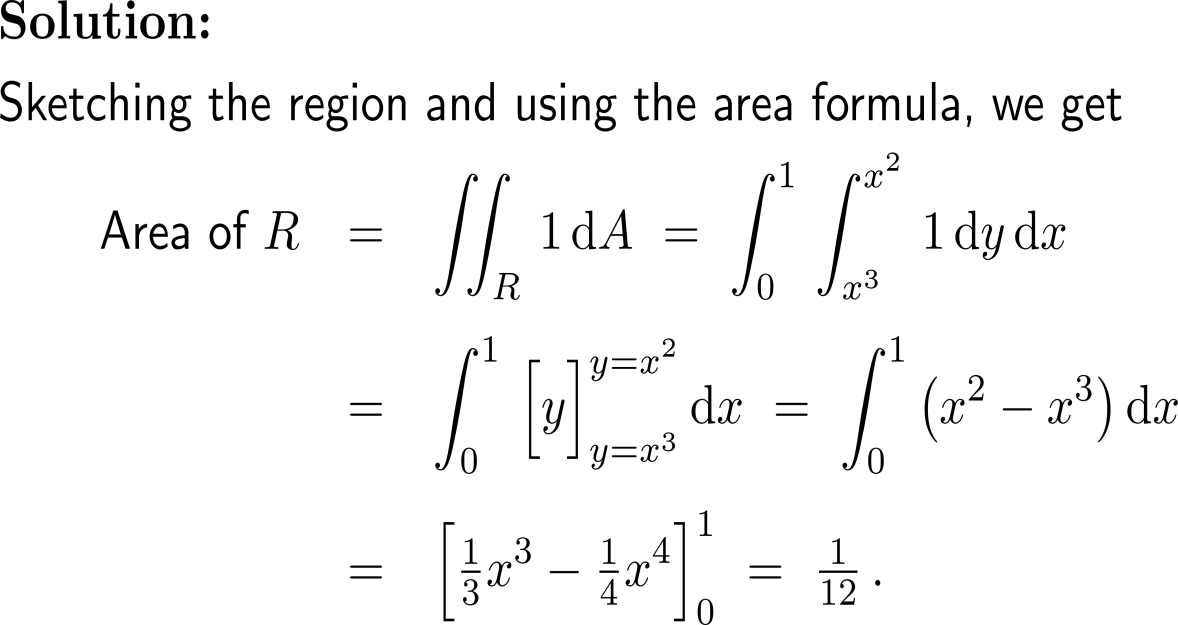 Application:Volume as a double integral
area
volume
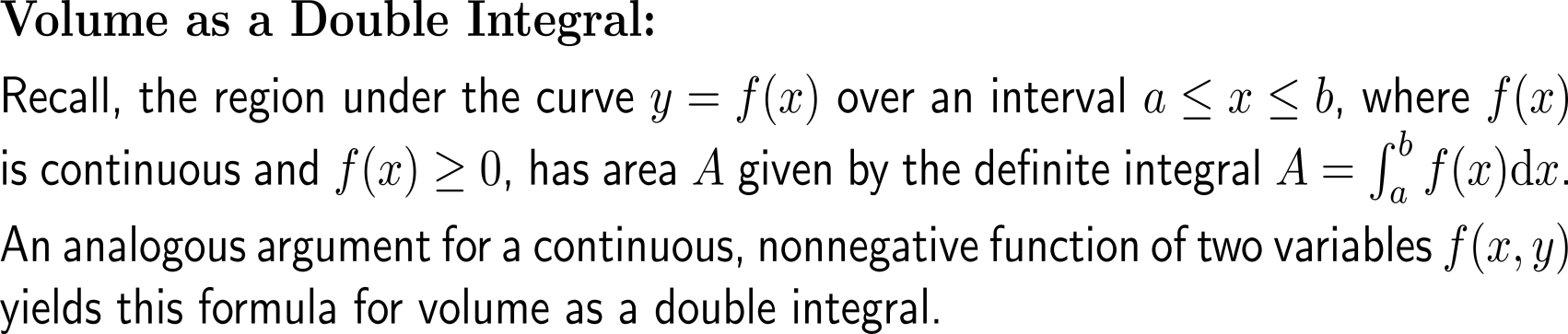 av. value
population
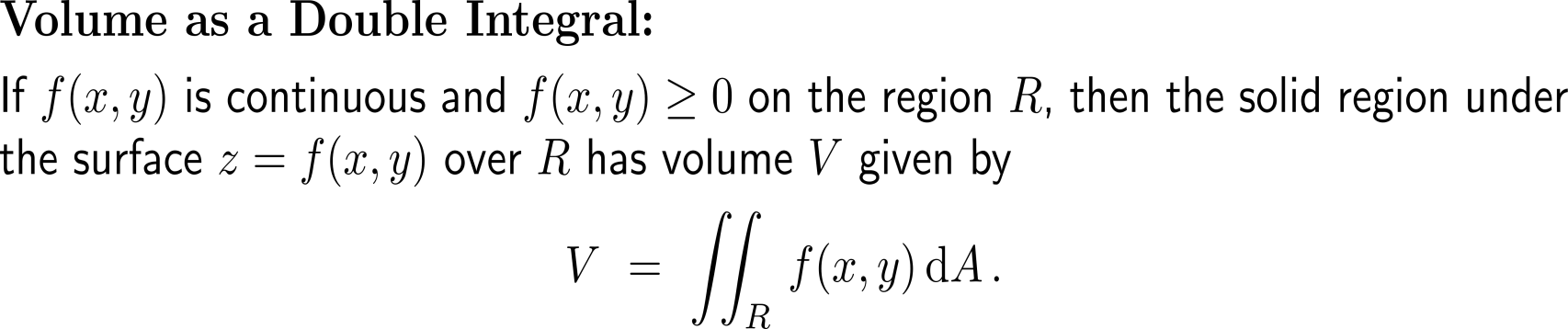 Example:Finding the volume of a biomass using a double integral
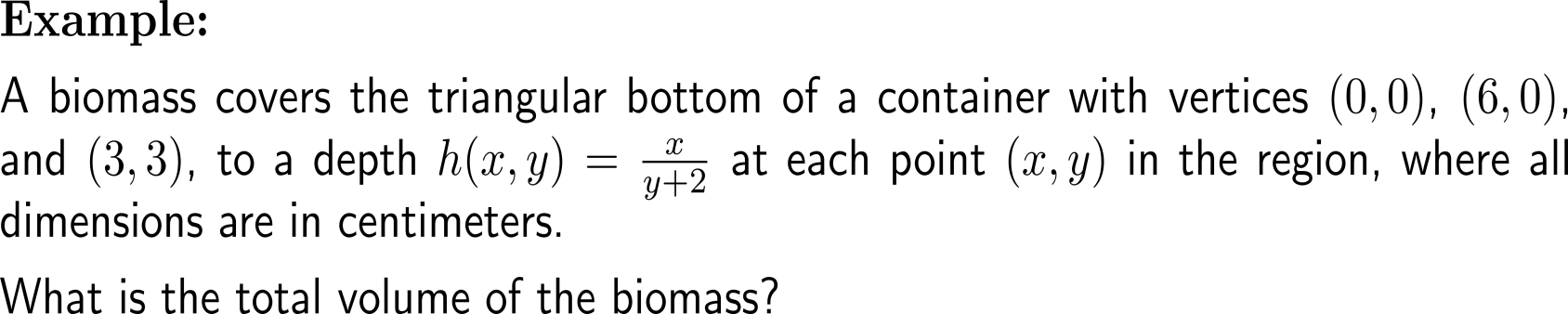 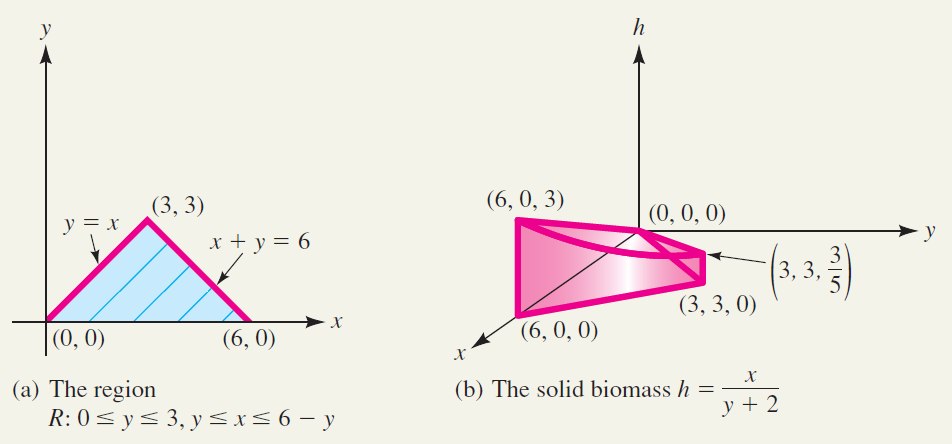 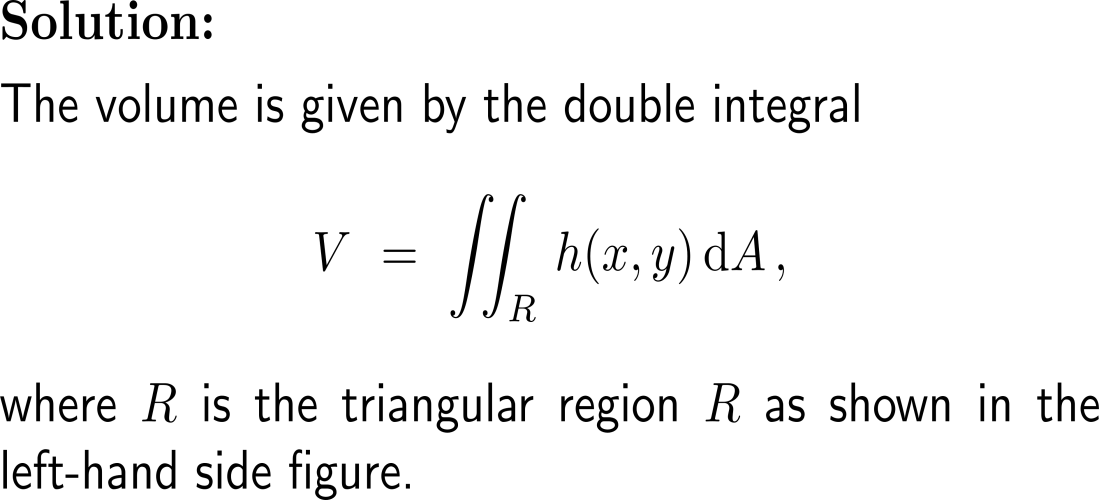 Example:Finding the volume of a biomass using a double integral
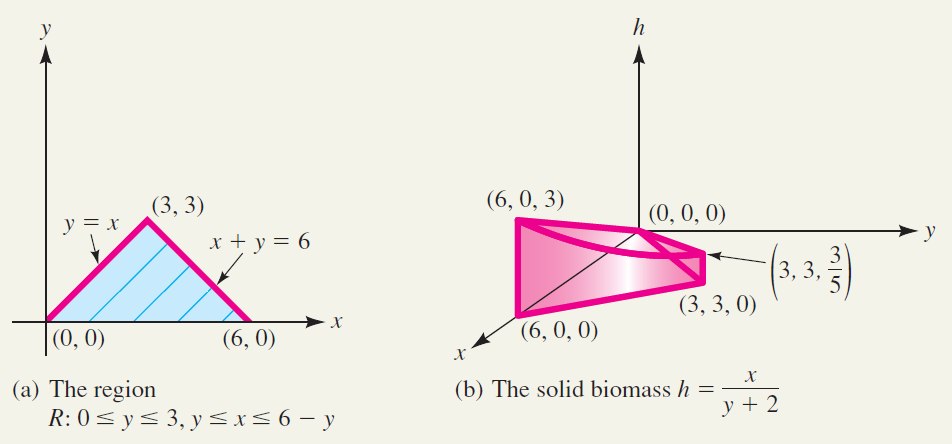 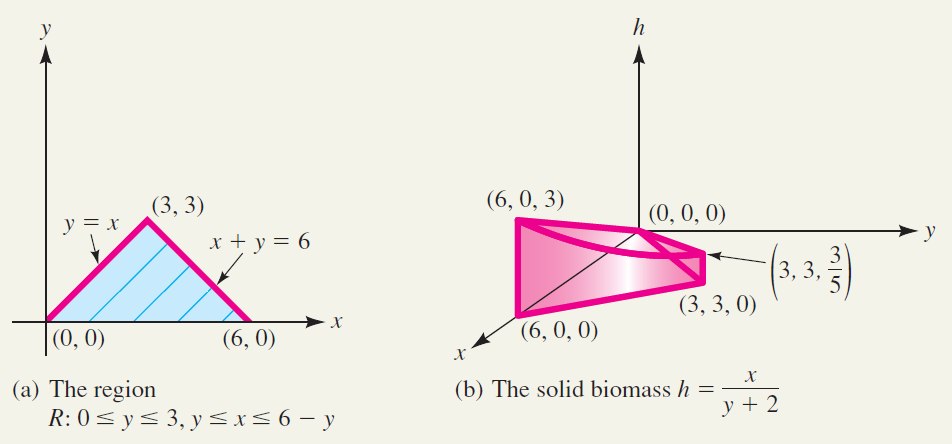 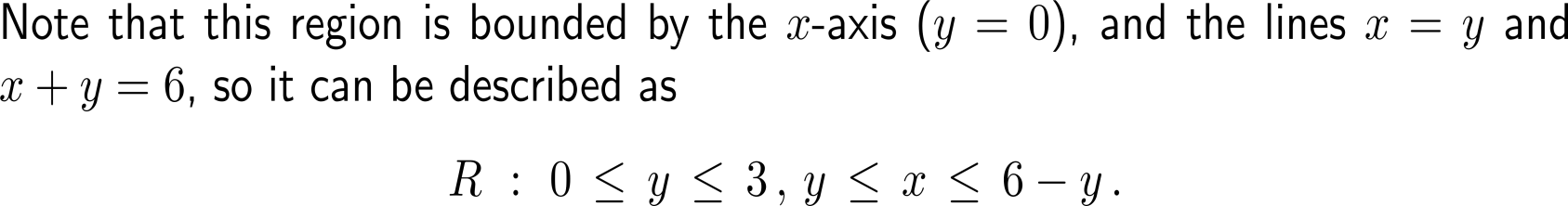 Example:Finding the volume of a biomass using a double integral
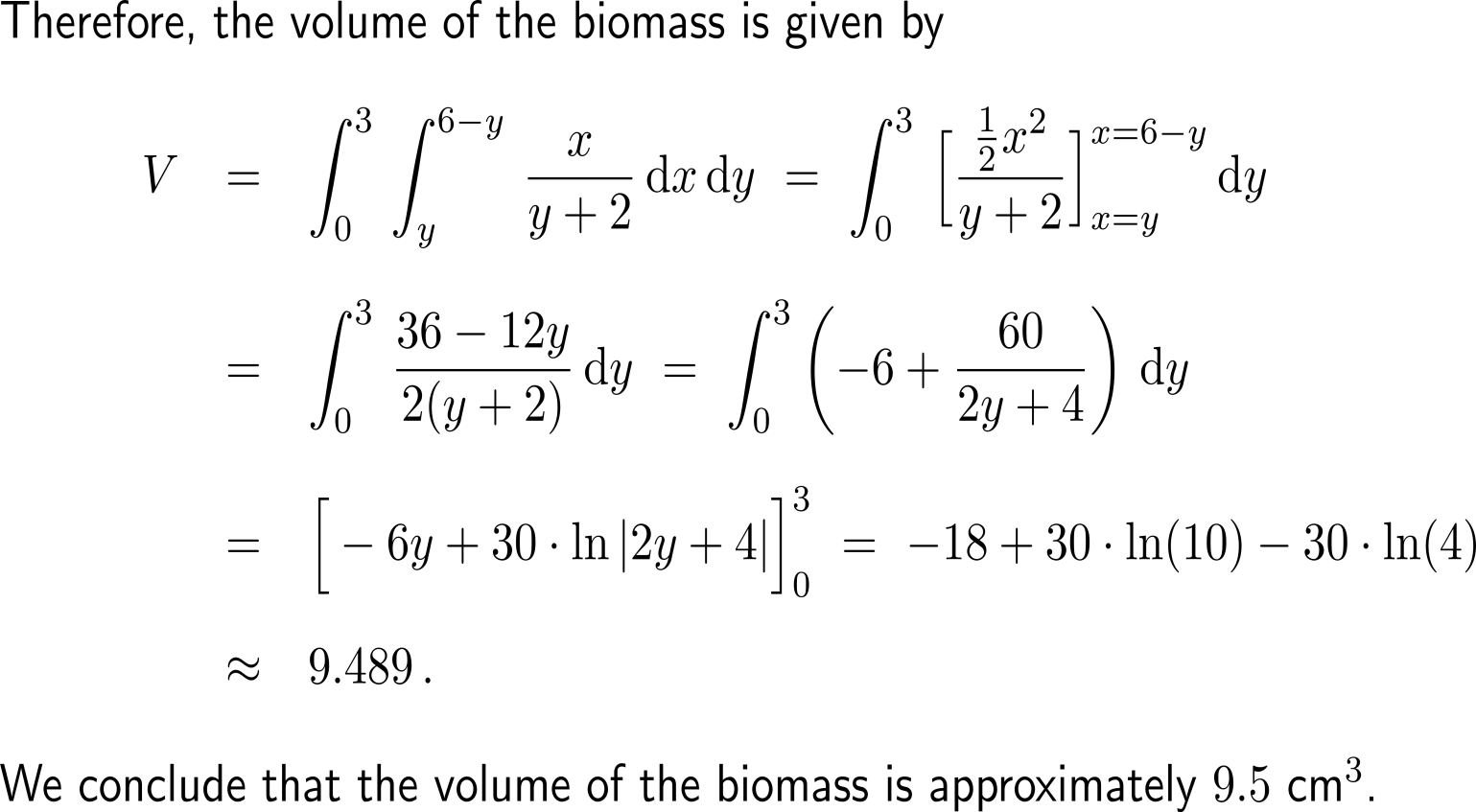 Application:Average value of a function (1/ 2)
area
volume
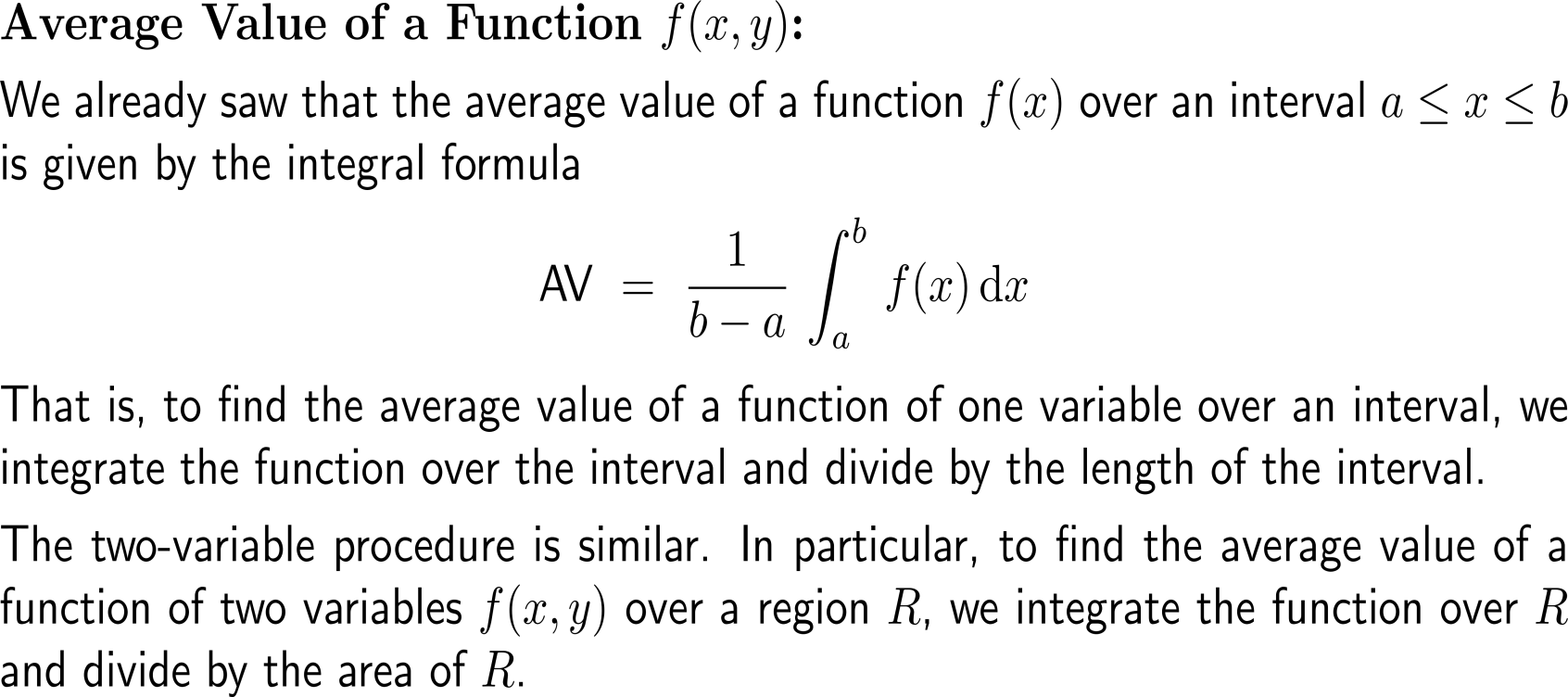 av. value
population
Application:Average value of a function (2/ 2)
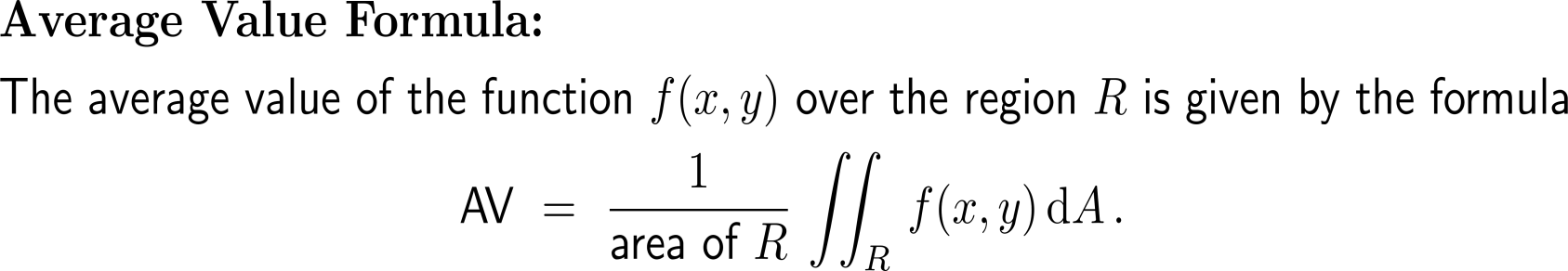 Example:Calculating the average monthly output
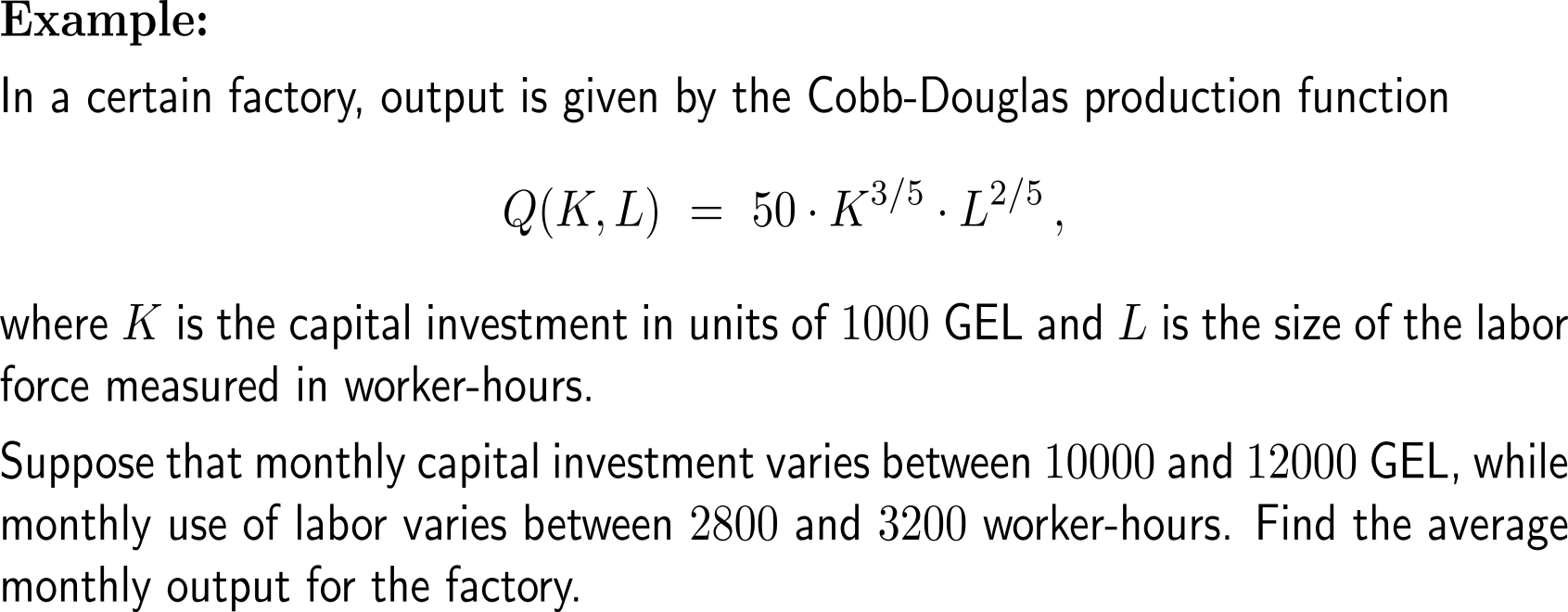 Example:Calculating the average monthly output
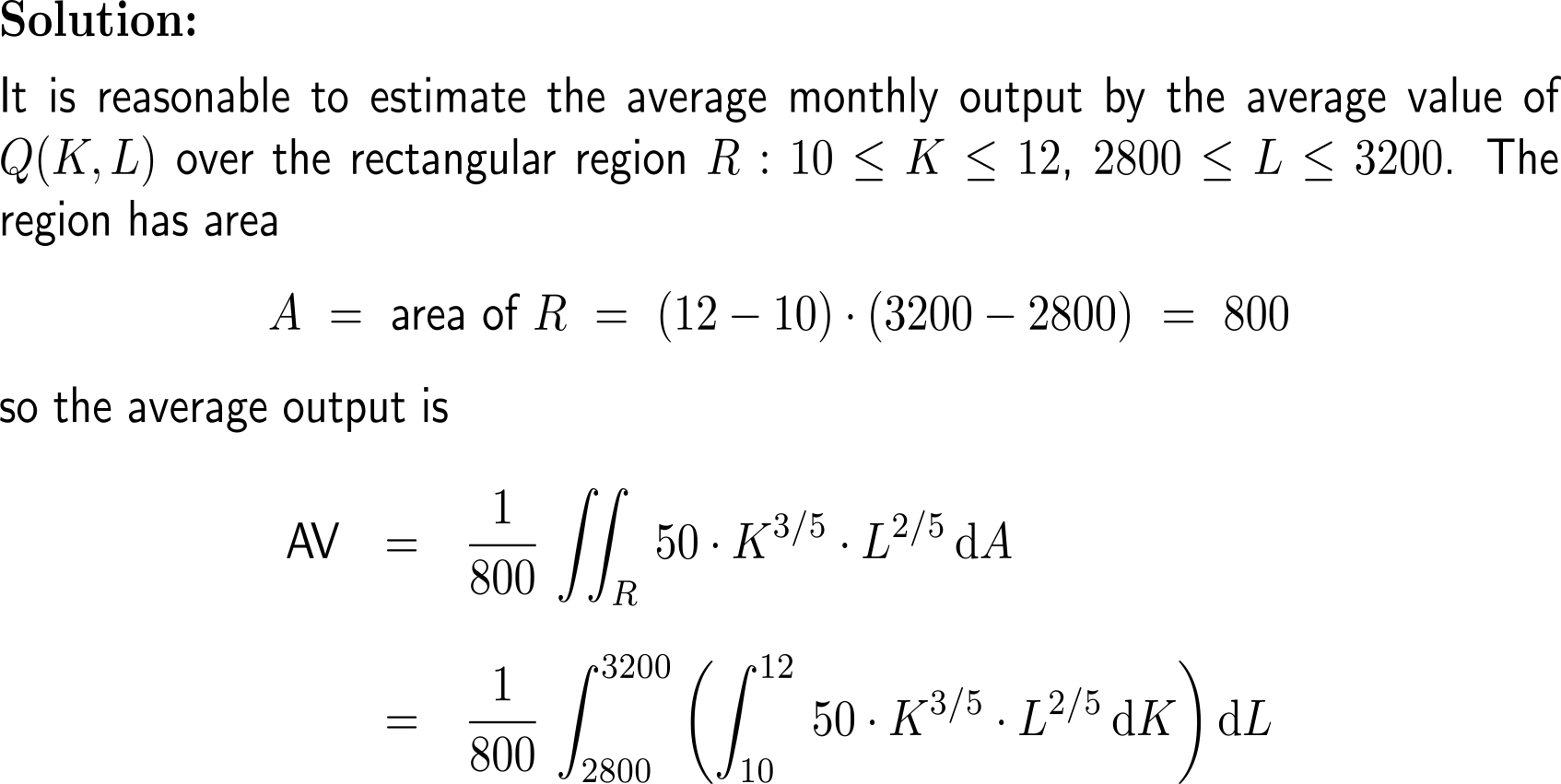 Example:Calculating the average monthly output
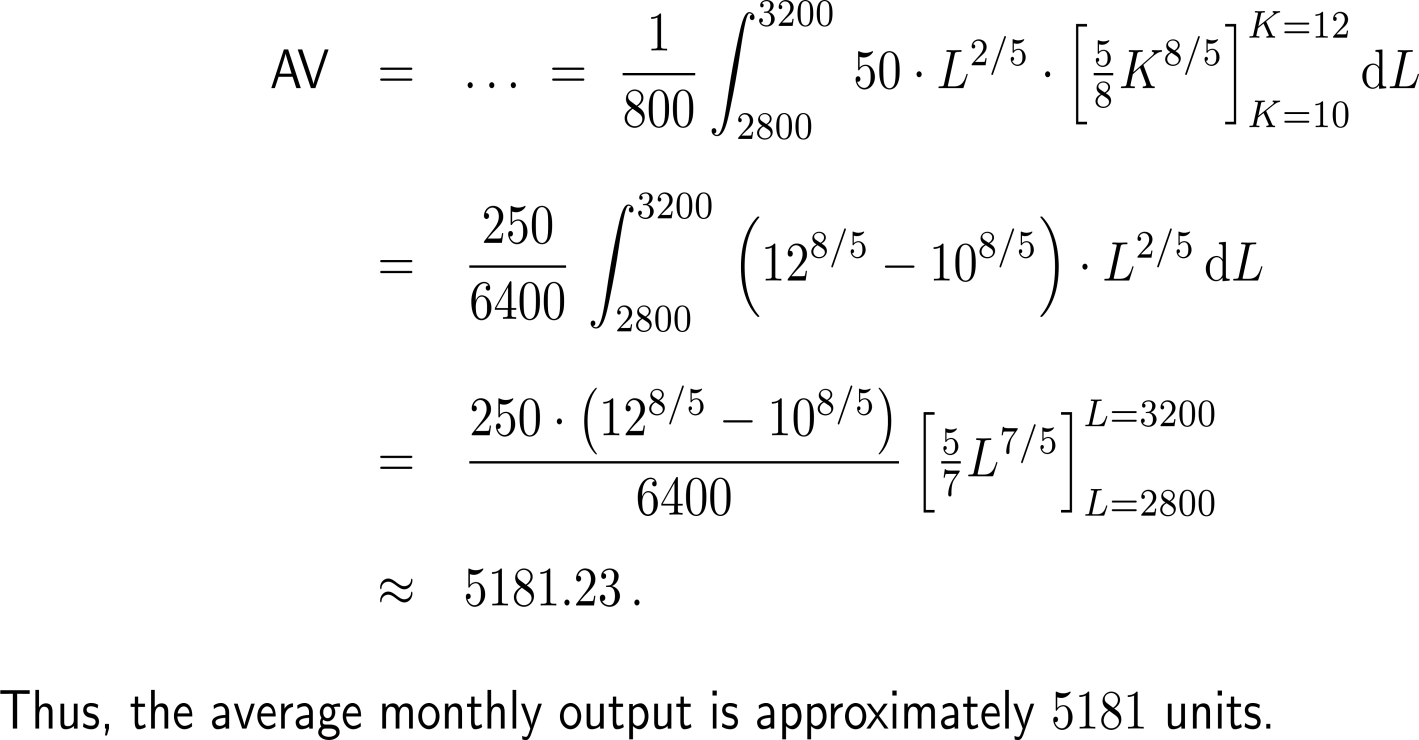 Application:Population density (1/ 2)
area
volume
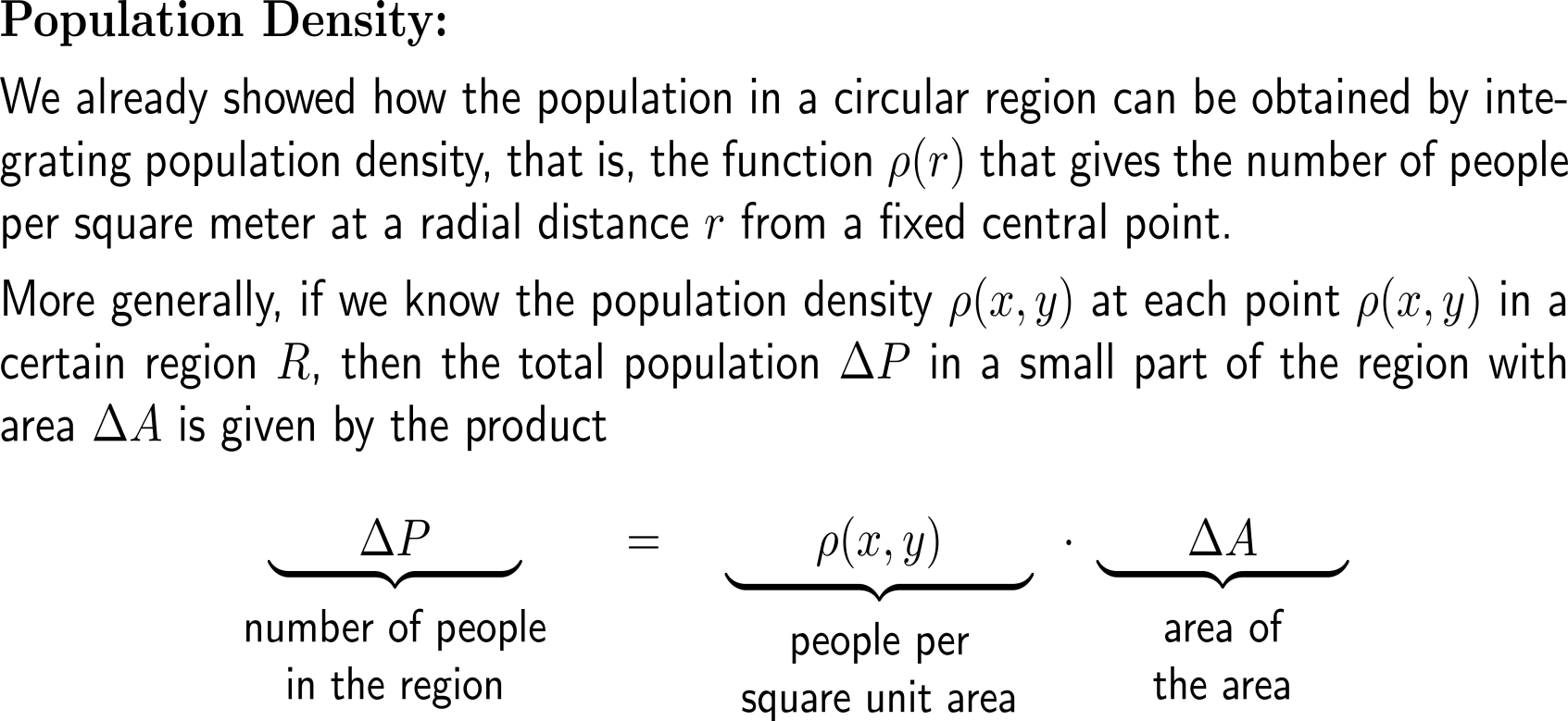 av. value
population
Application:Population density (2/ 2)
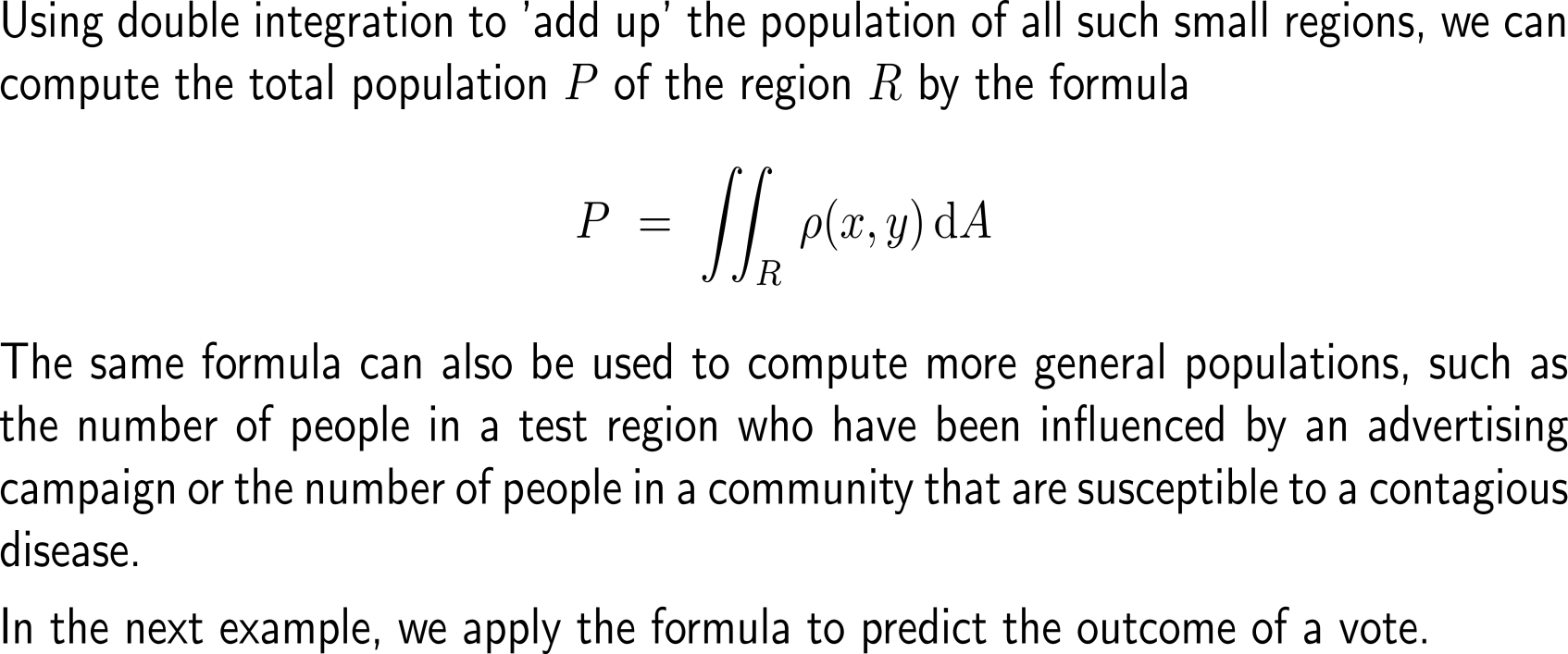 Example:Finding an area using a double integral
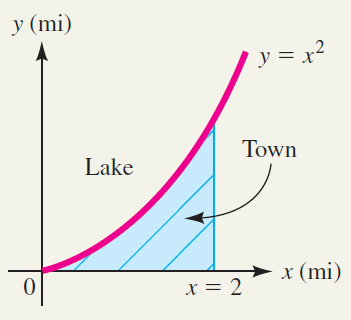 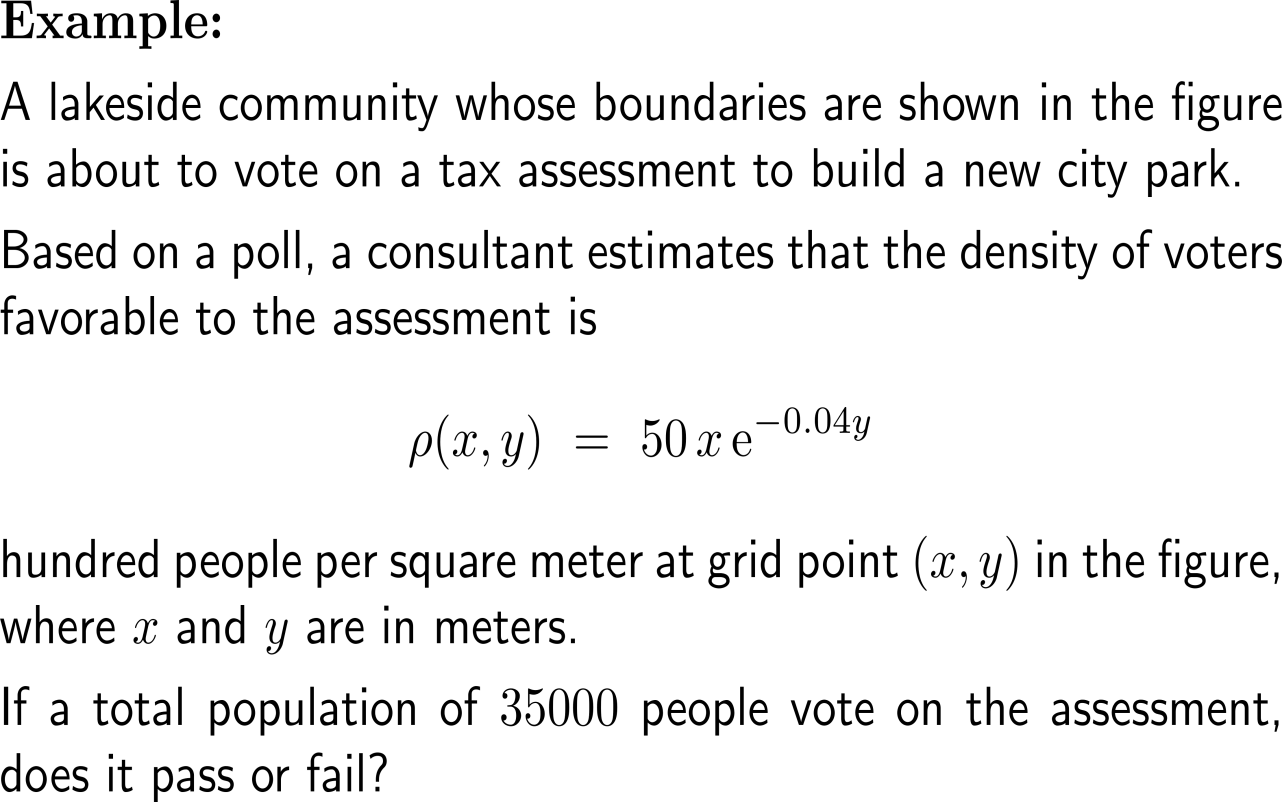 Example:Finding an area using a double integral
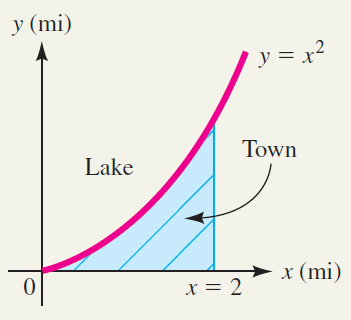 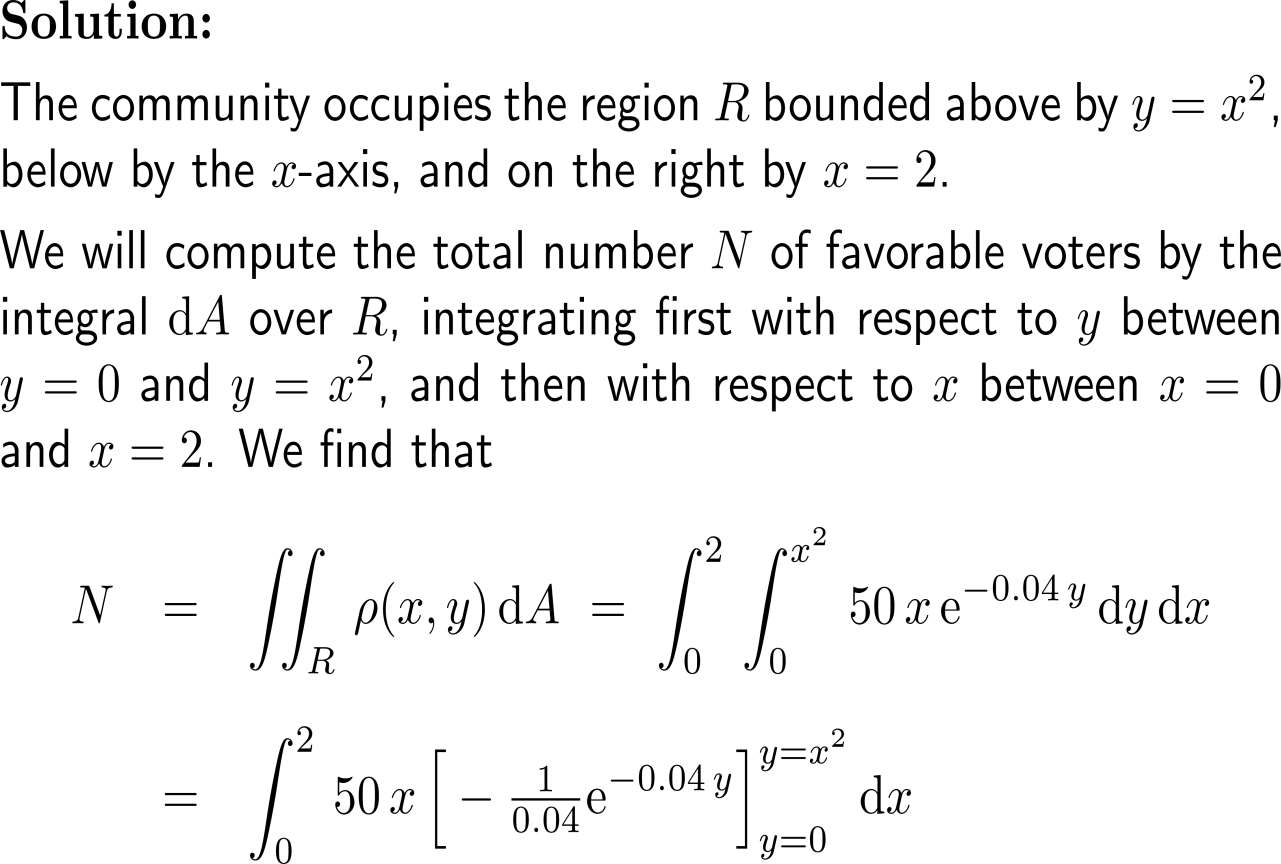 Example:Finding an area using a double integral
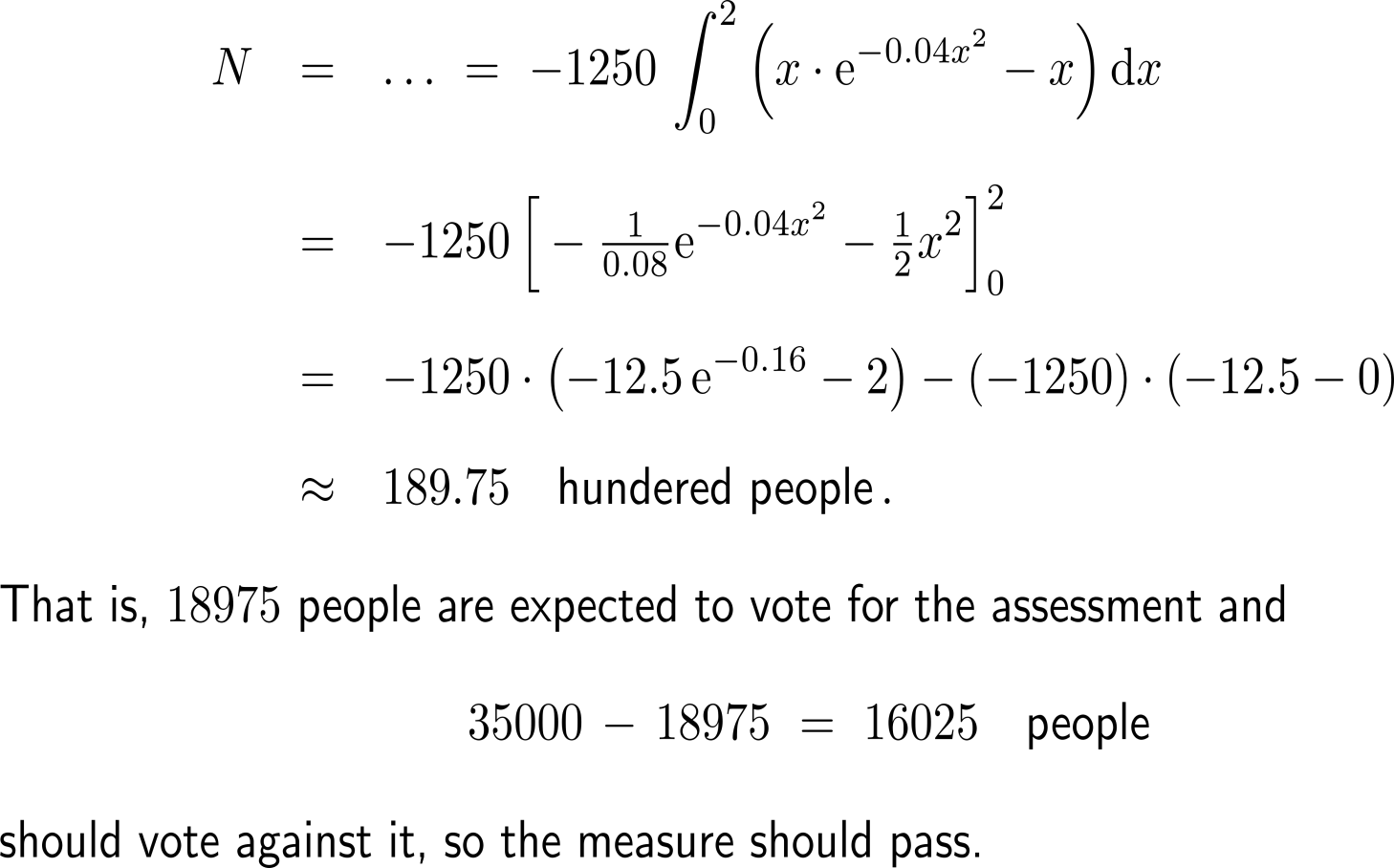 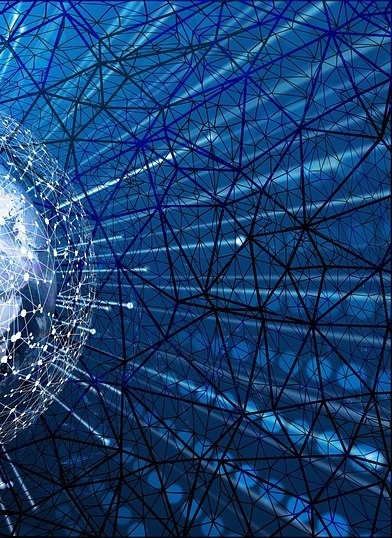 Further Worked-Out Exercises:

Calculus II for Management
Topics
Double integrals over rectangular regions
Double integrals over non-rectangular regions
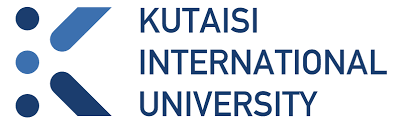 Exercise
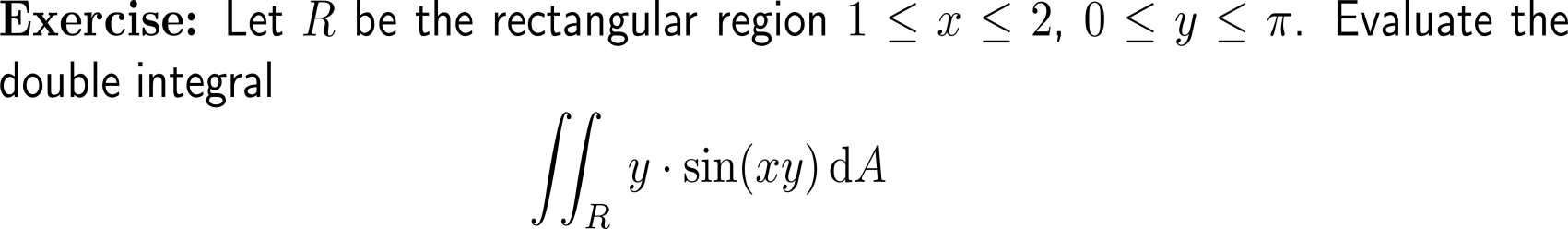 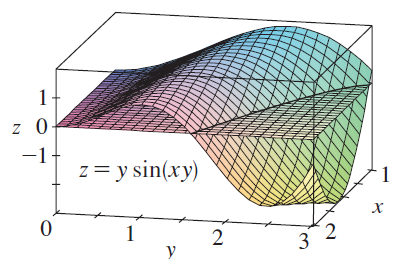 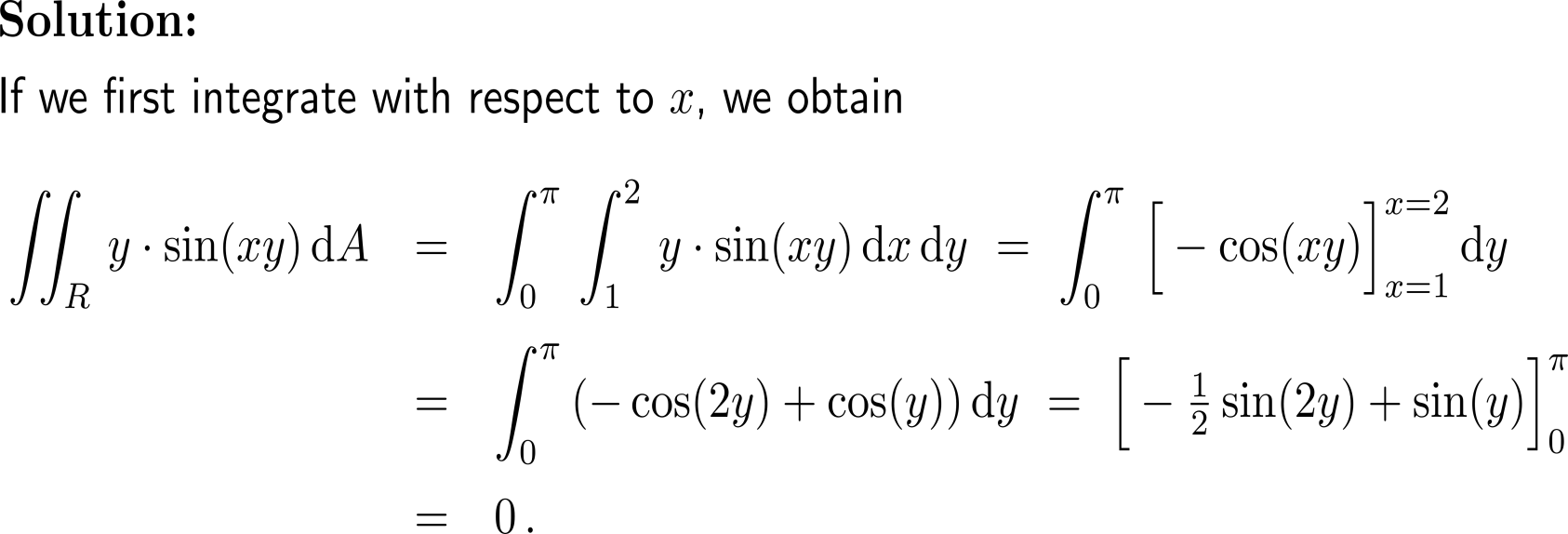 Note:Always take that order of integration that is most easy to evaluate
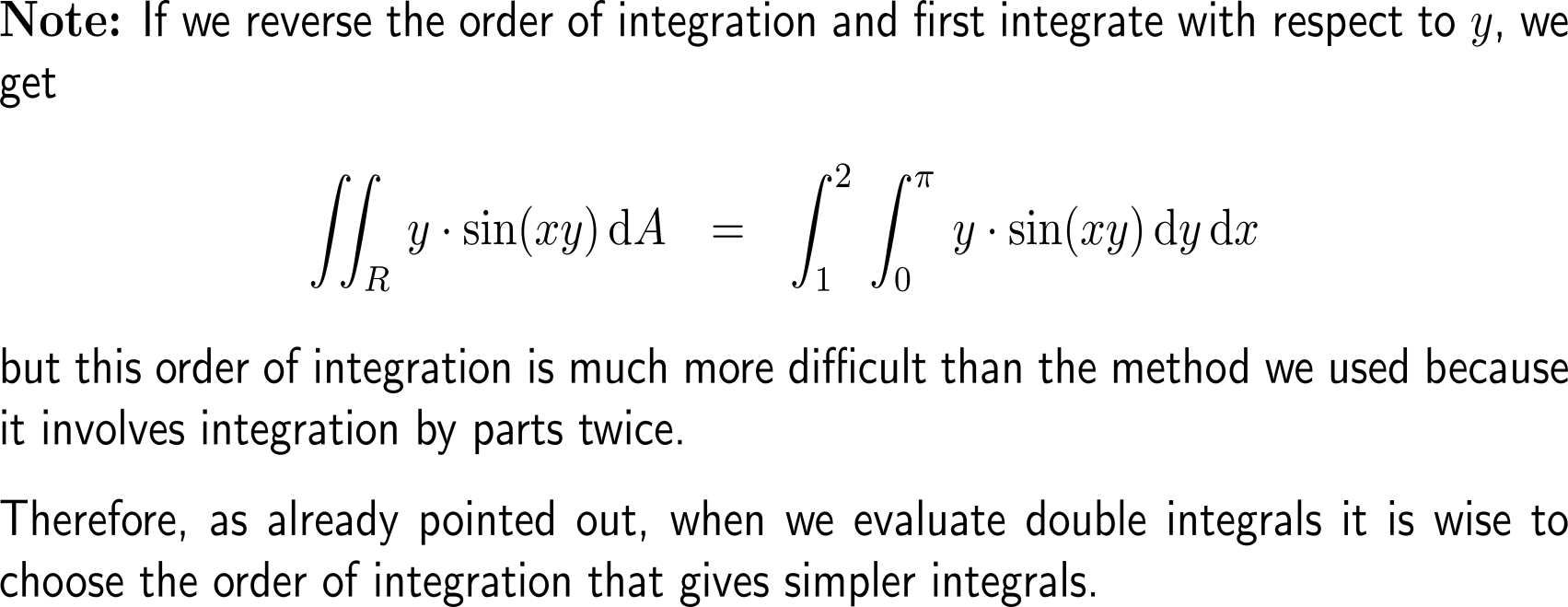 Exercise
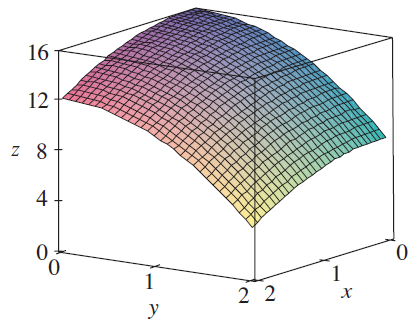 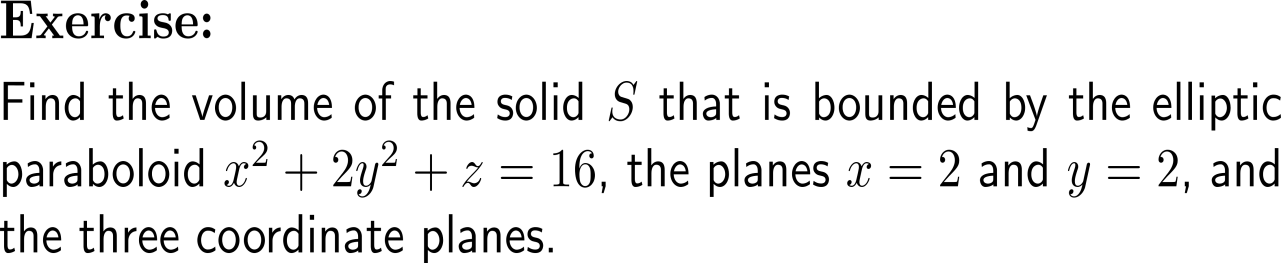 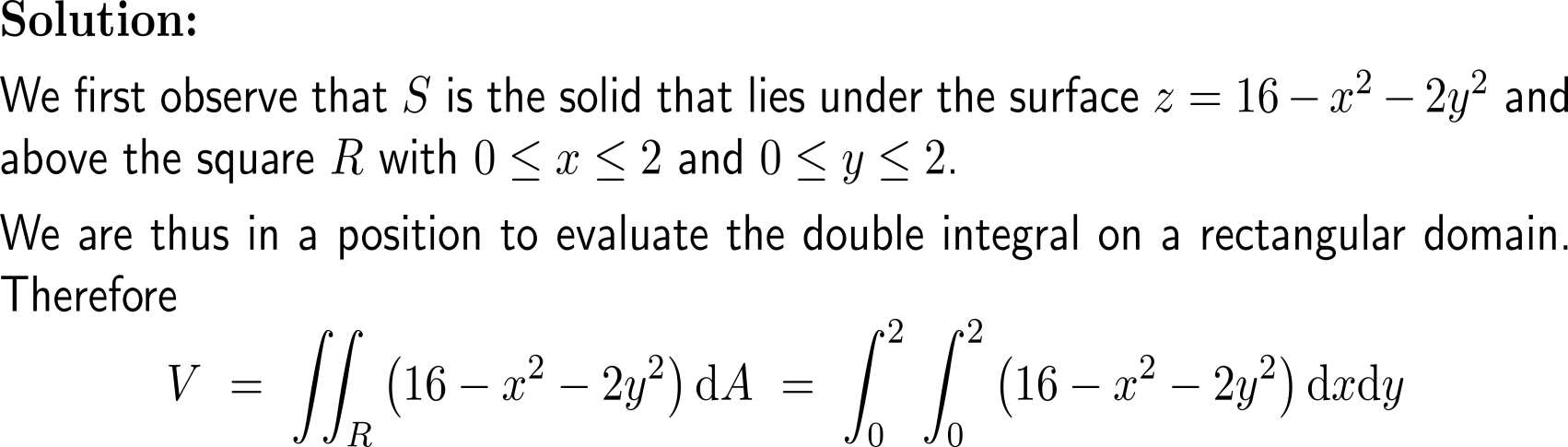 Exercise
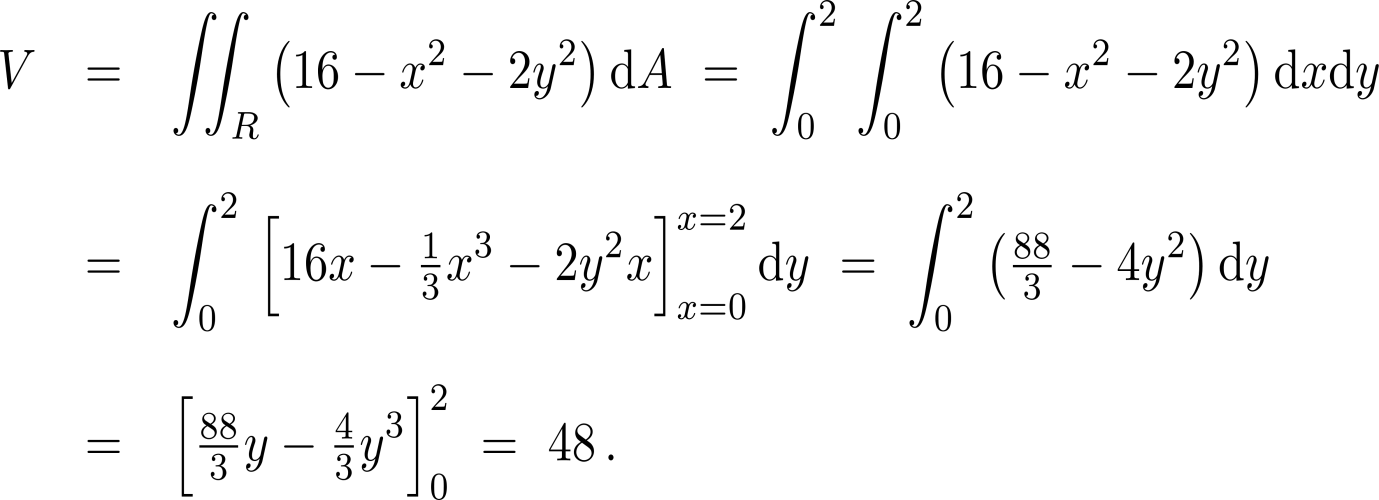 Exercise
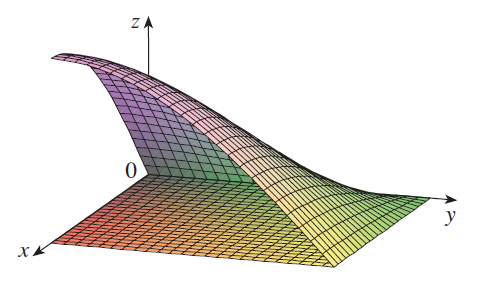 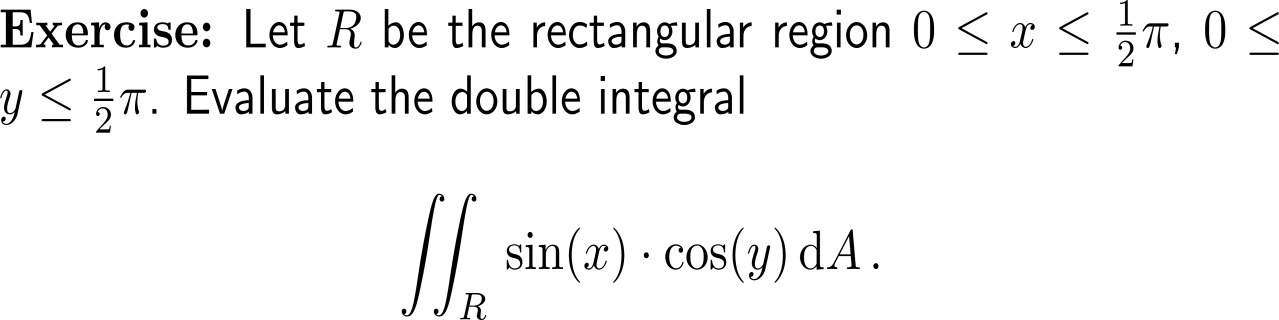 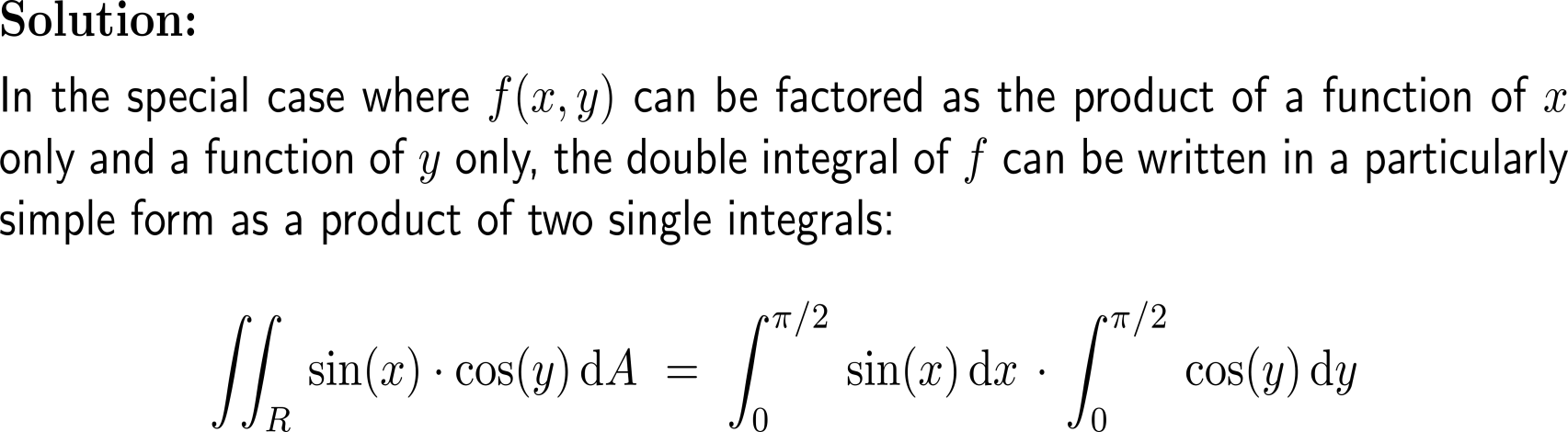 Exercise
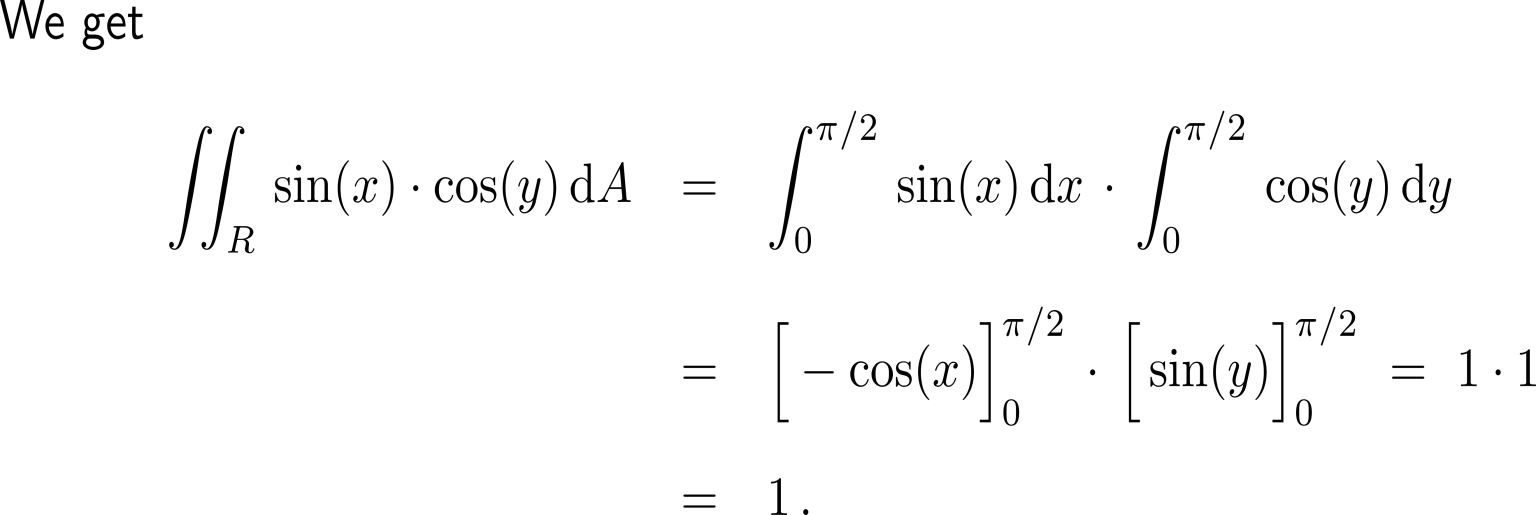 Exercise
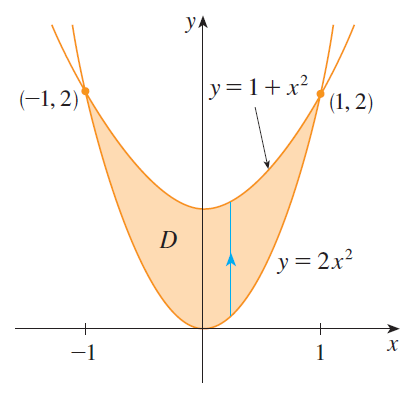 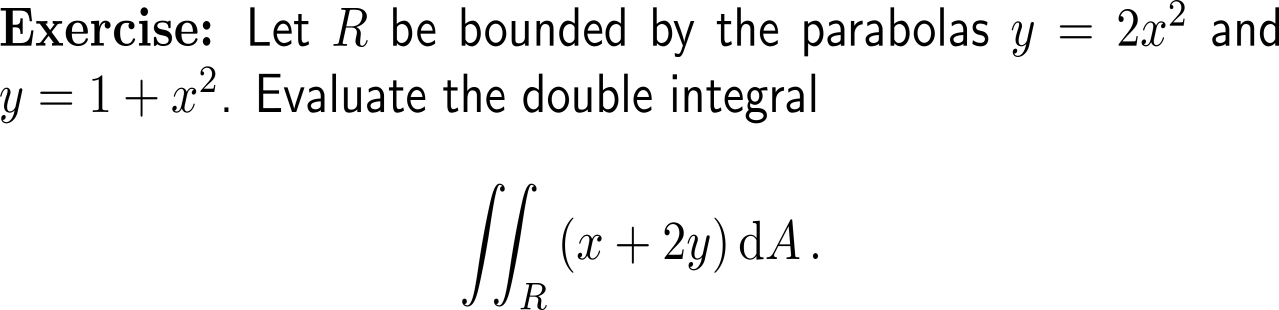 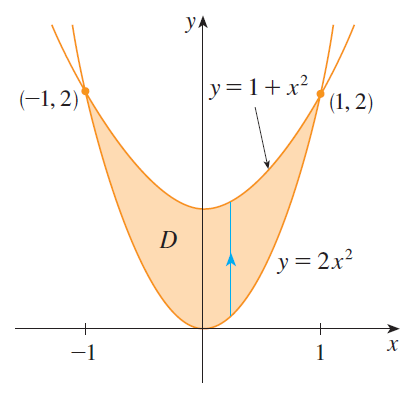 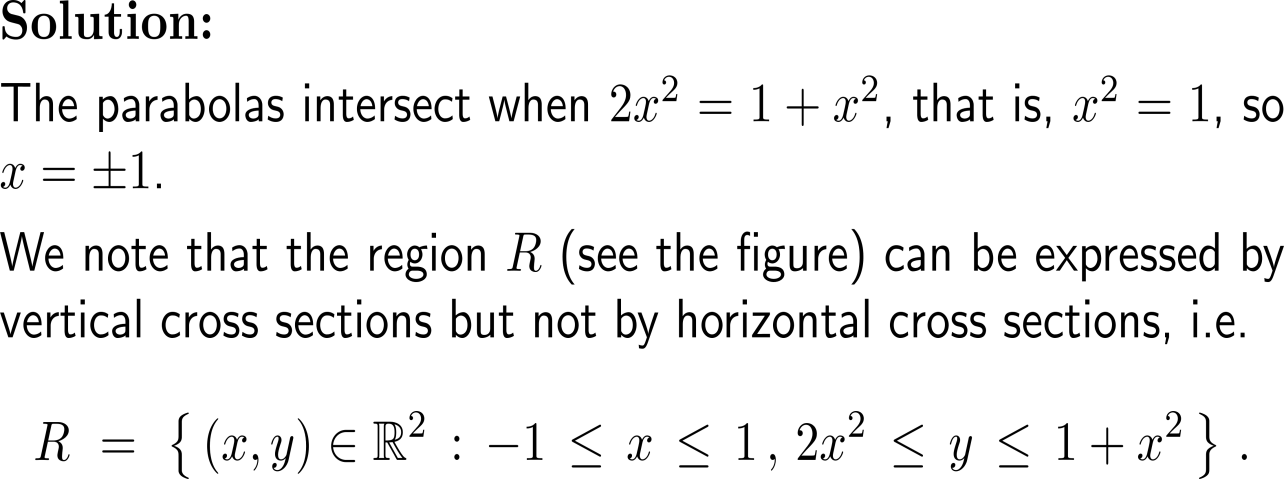 Exercise
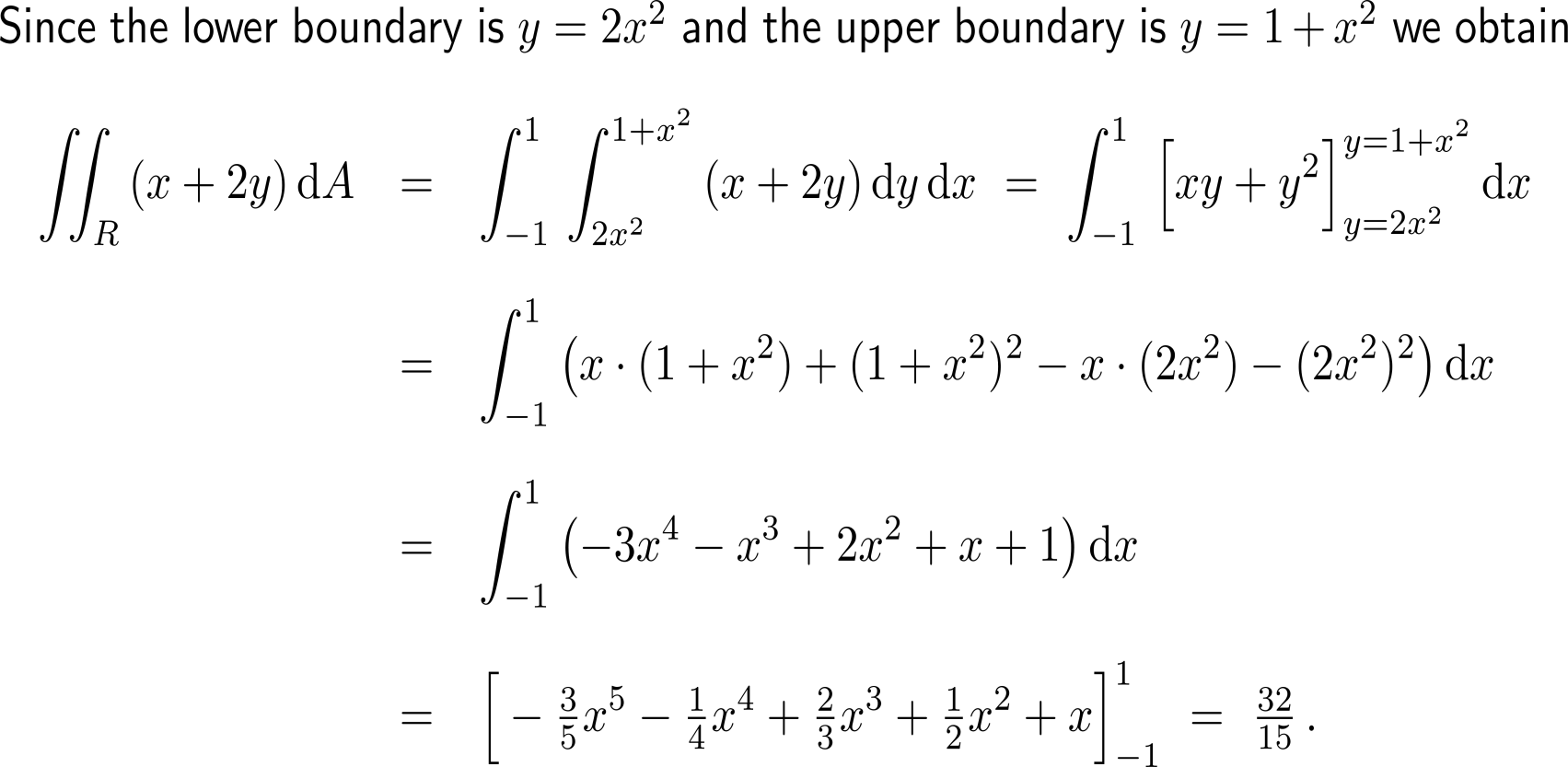 Note:Always take that order of integration that is most easy to evaluate
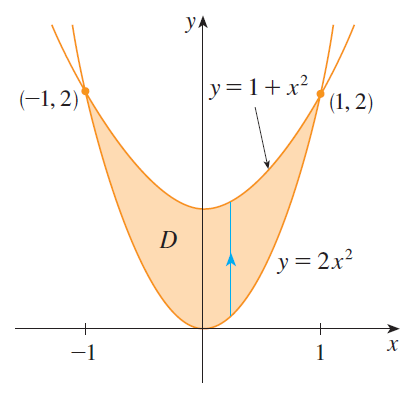 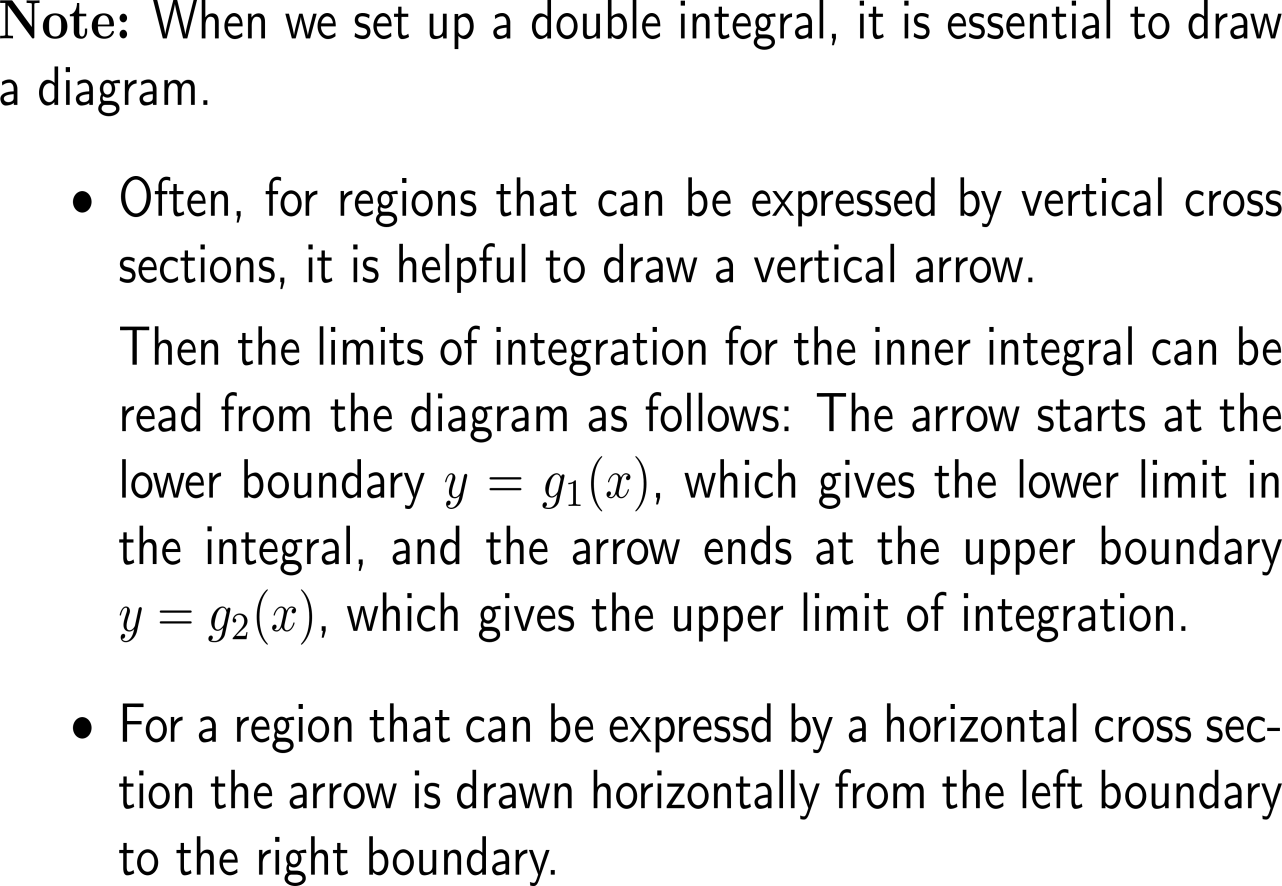 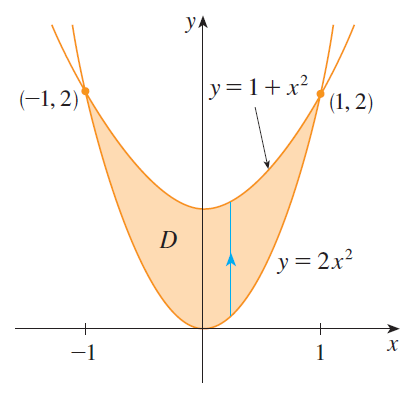 Exercise
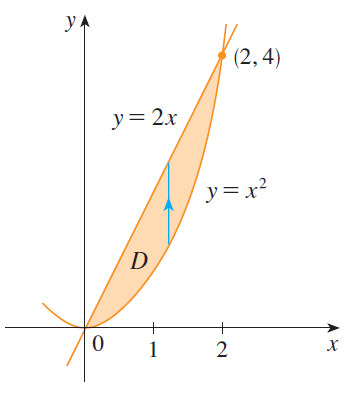 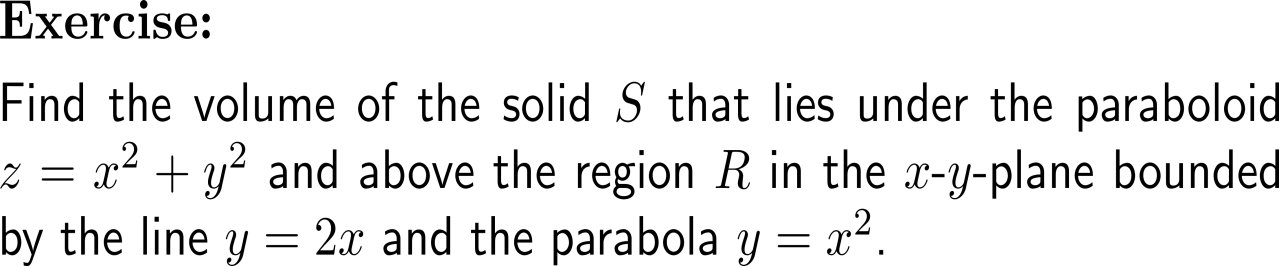 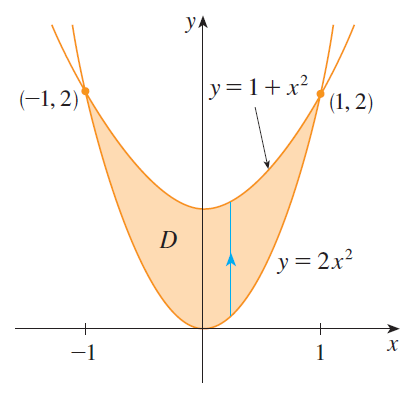 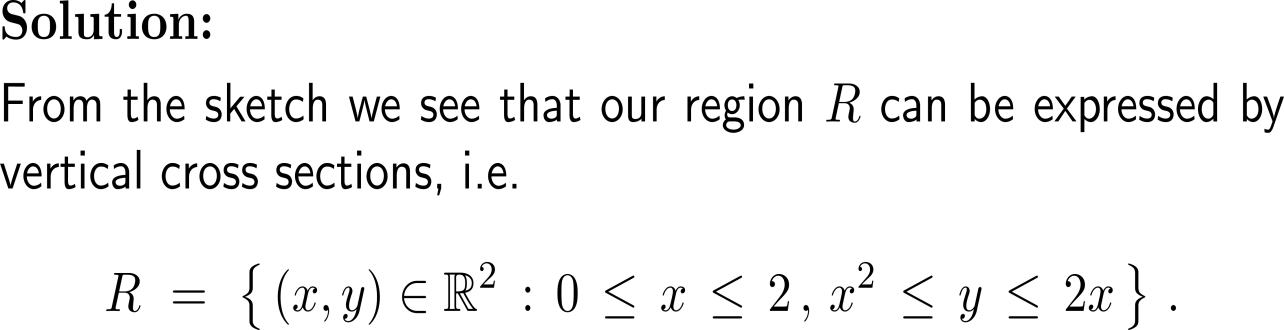 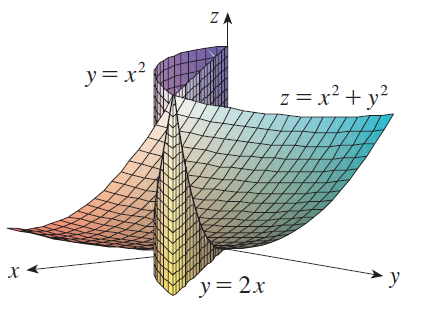 The solid whose volume we intend to calculate: It lies above the xy-plane, below the paraboloid z = x2 + y2, and between the plane y = 2x and the parabolic cylinder y = x2.
Exercise
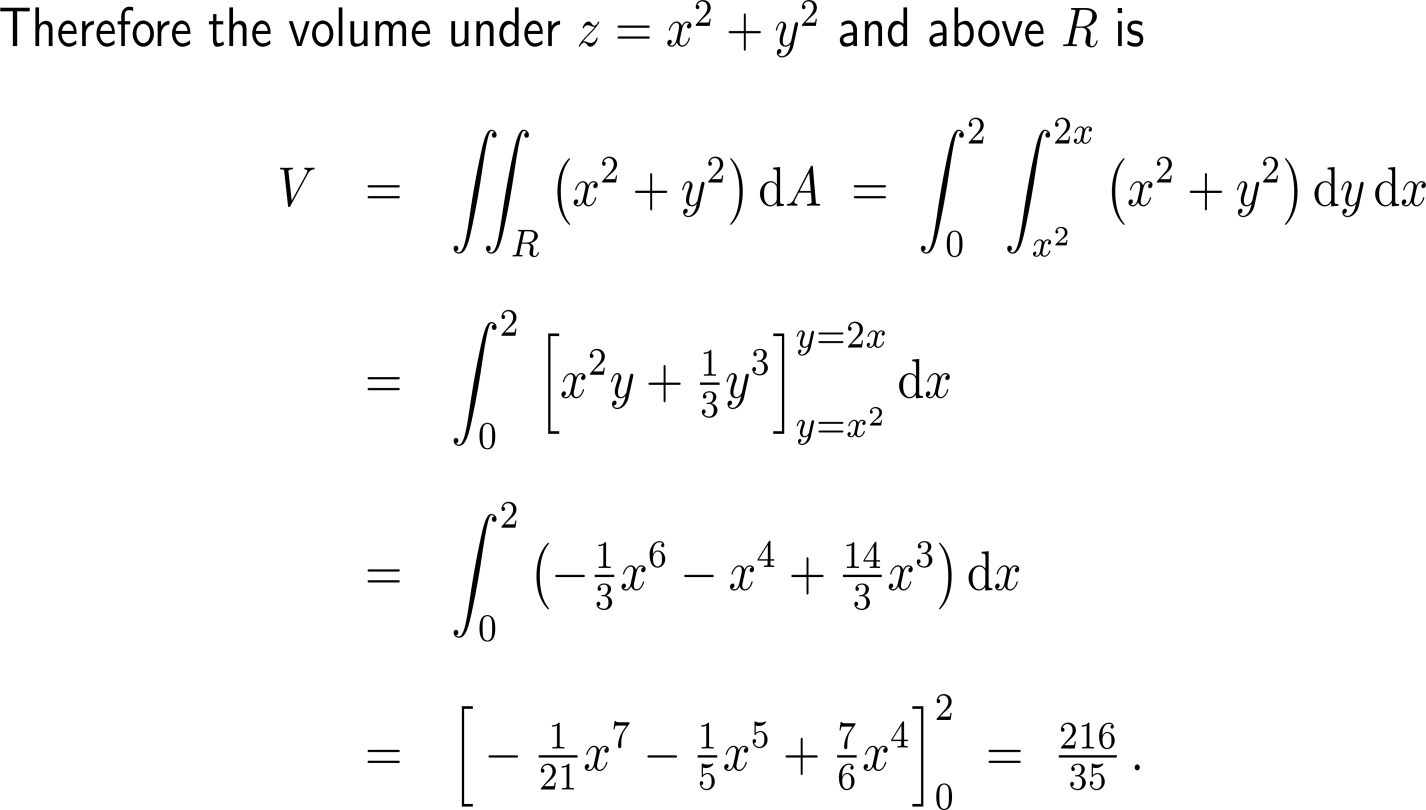 Exercise
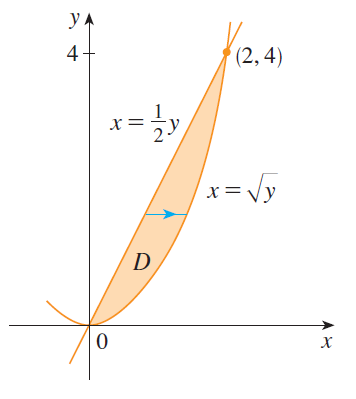 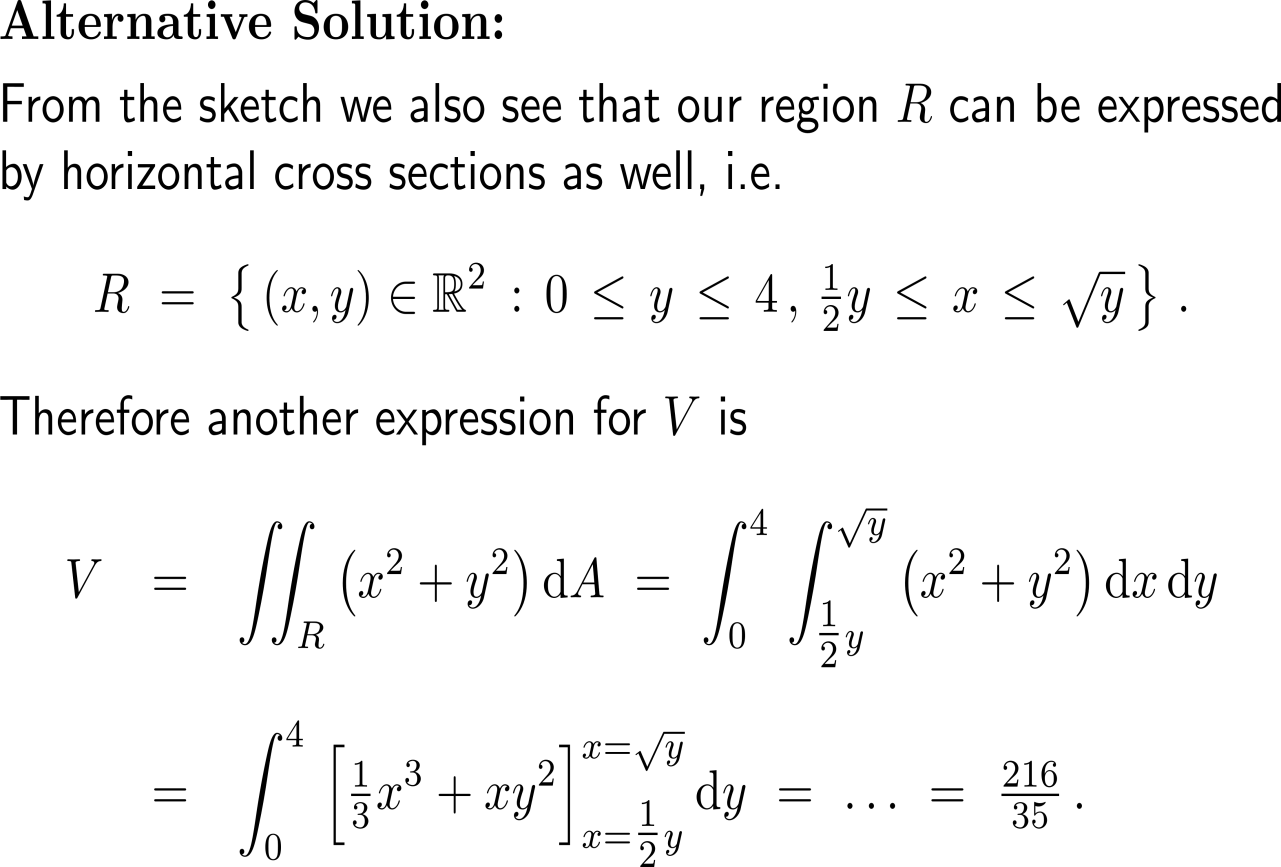 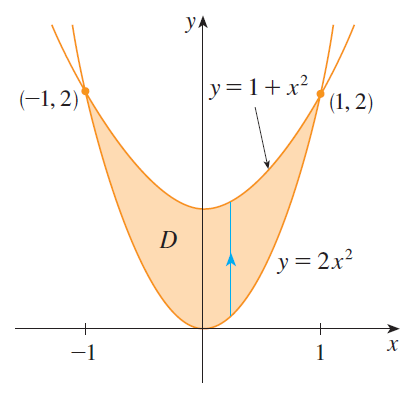 Exercise
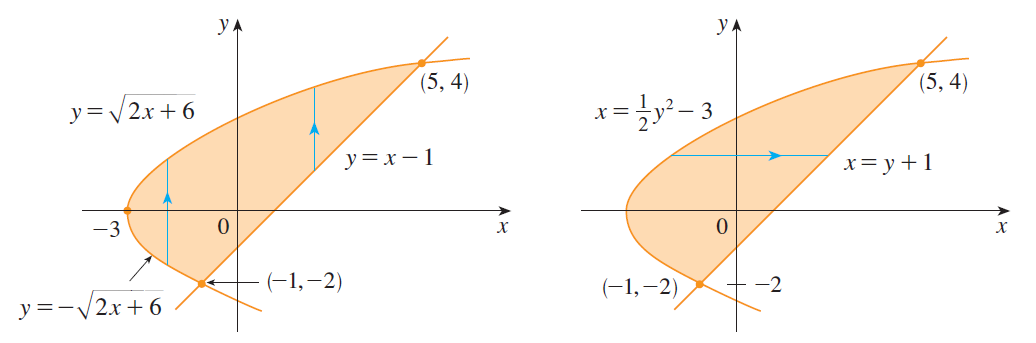 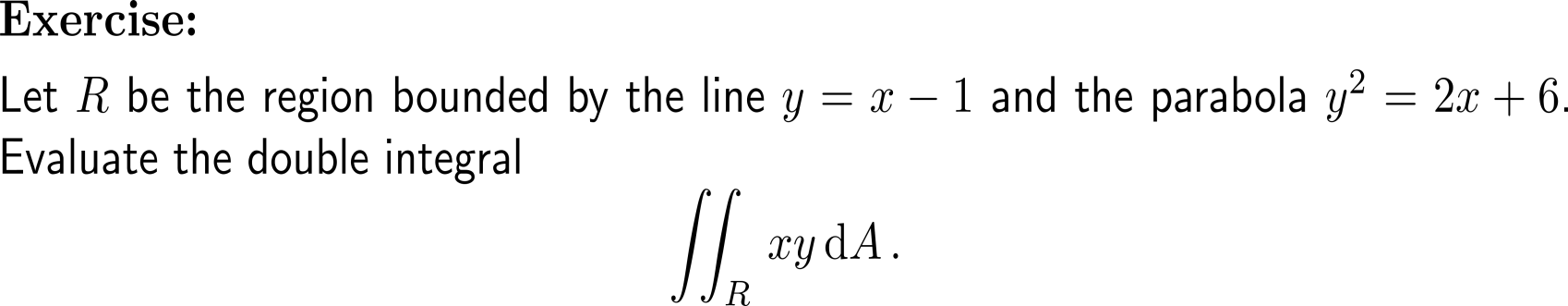 Exercise
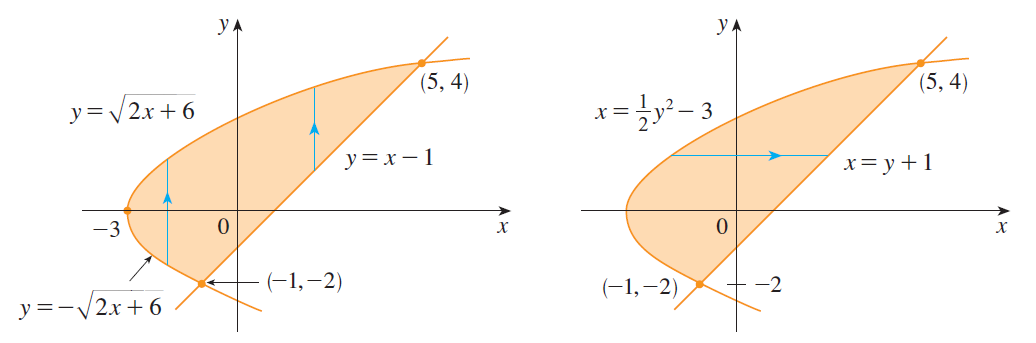 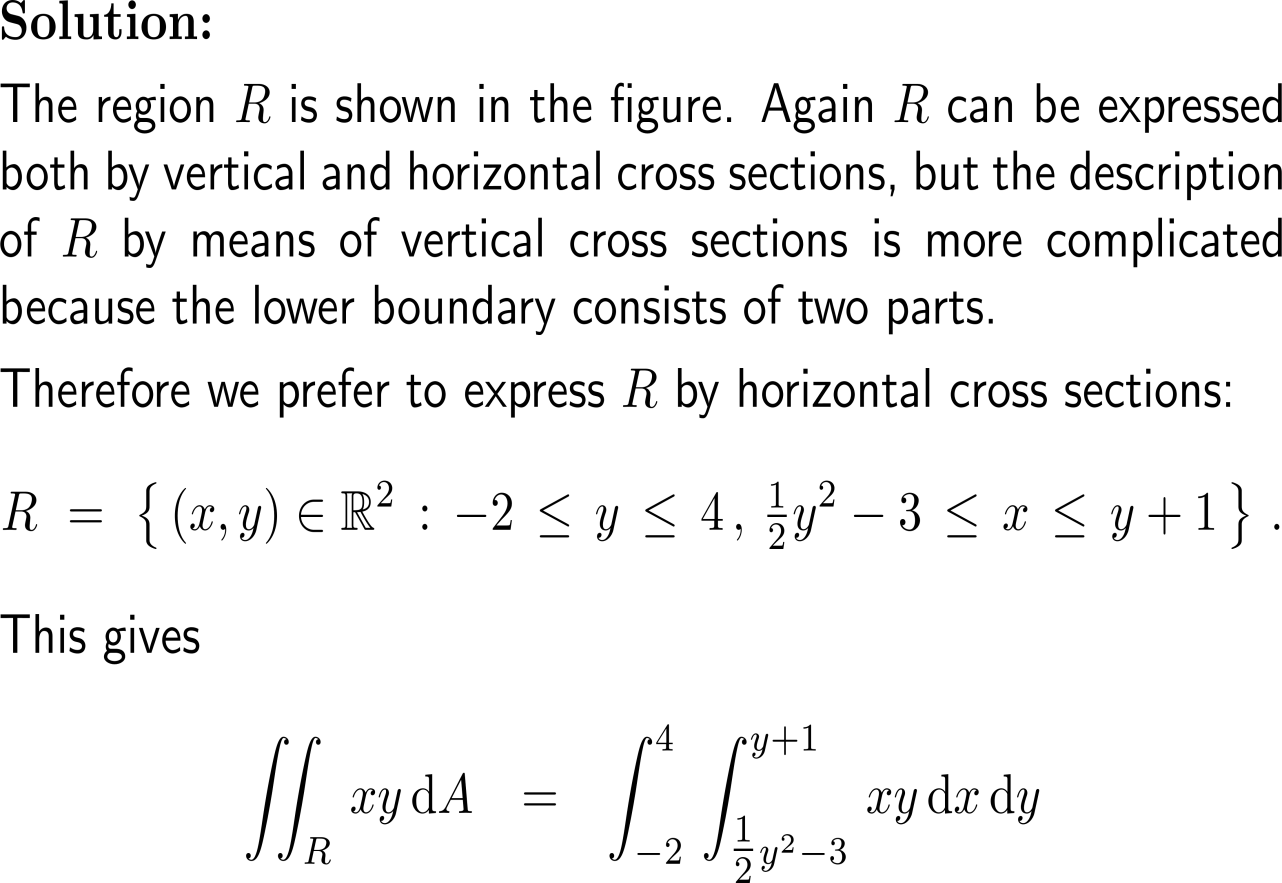 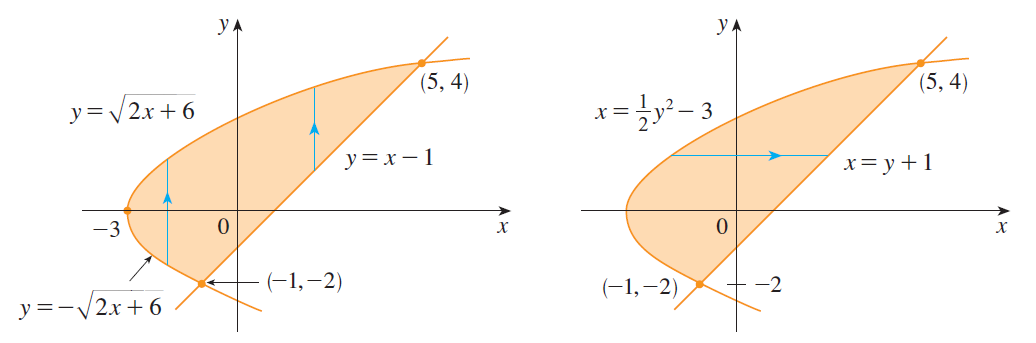 Exercise
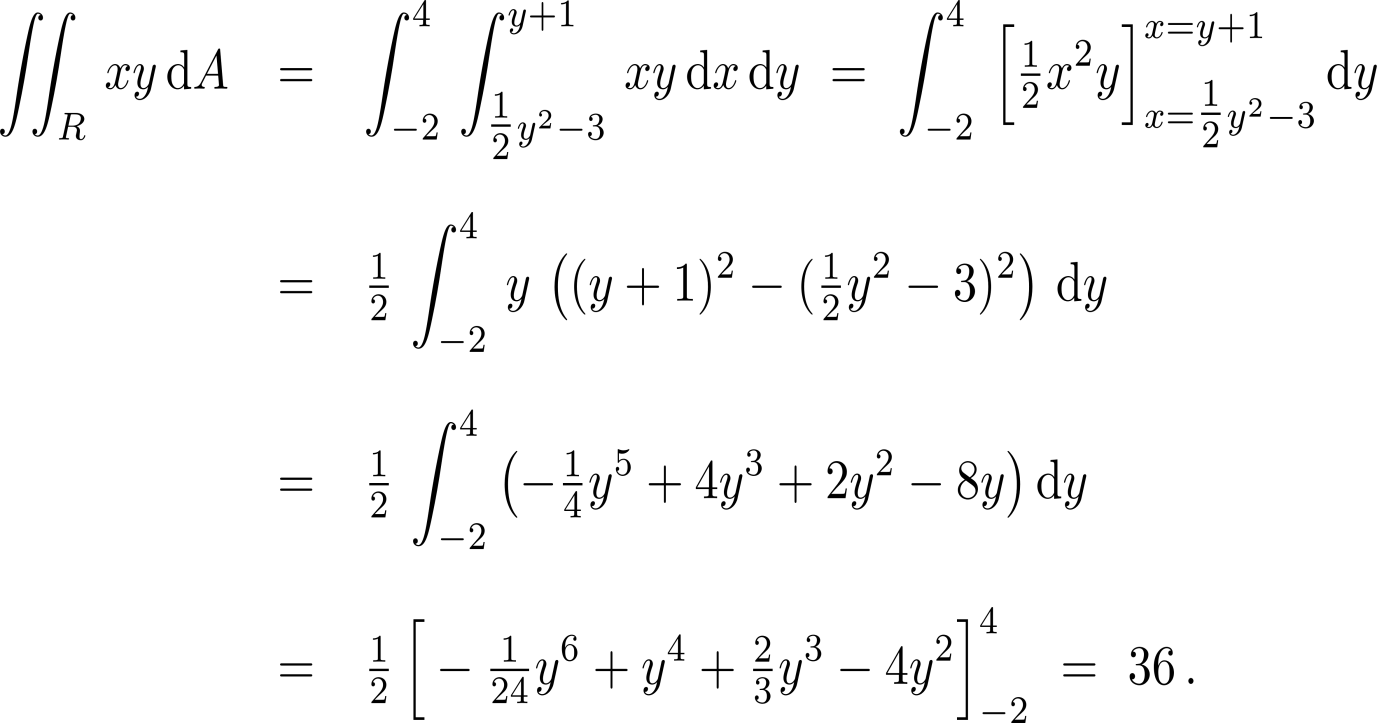 Calculus II for Management